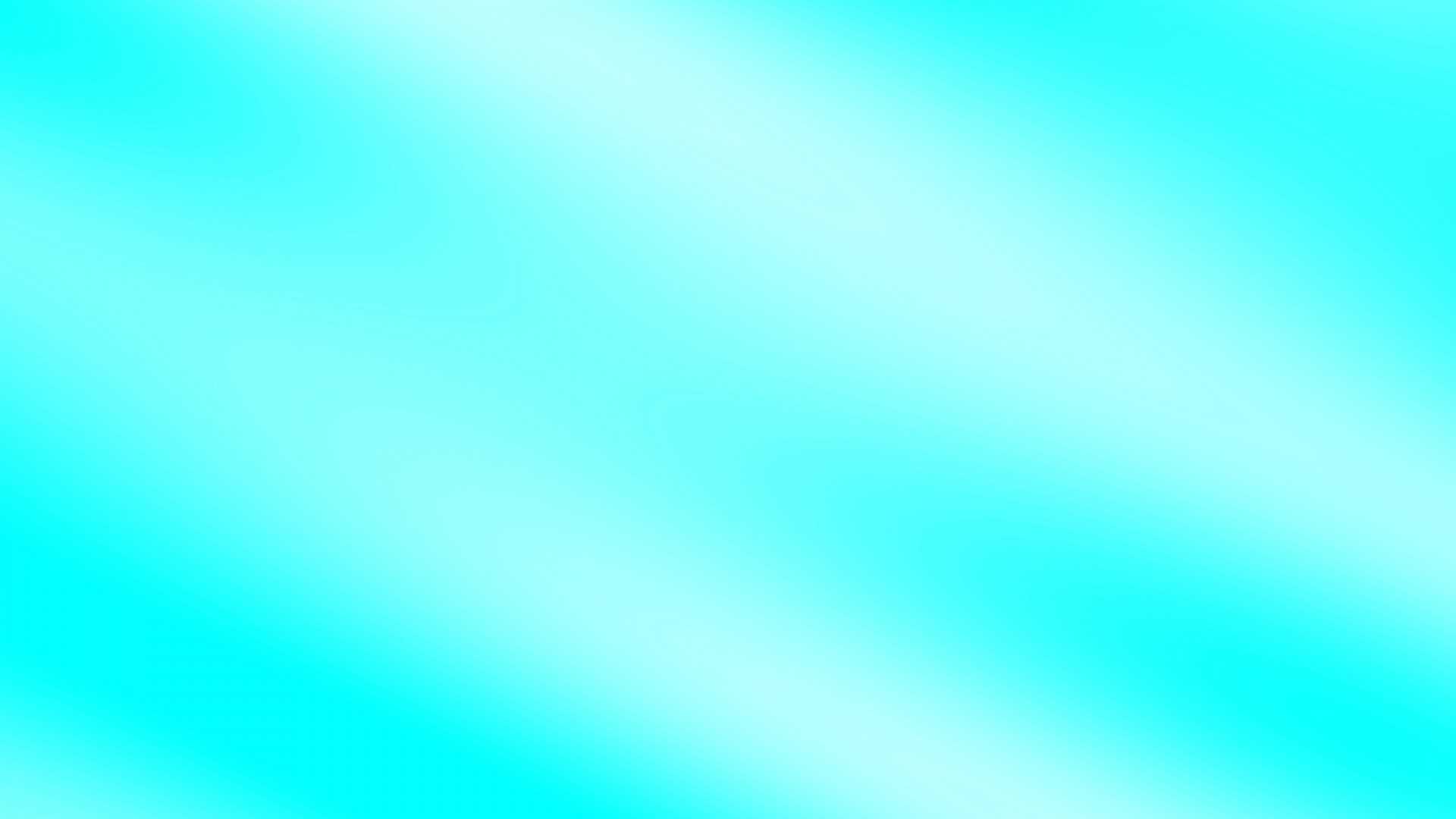 Клуб выходного дня «Путешествие в страну здоровья с велосипедом и самокатом»
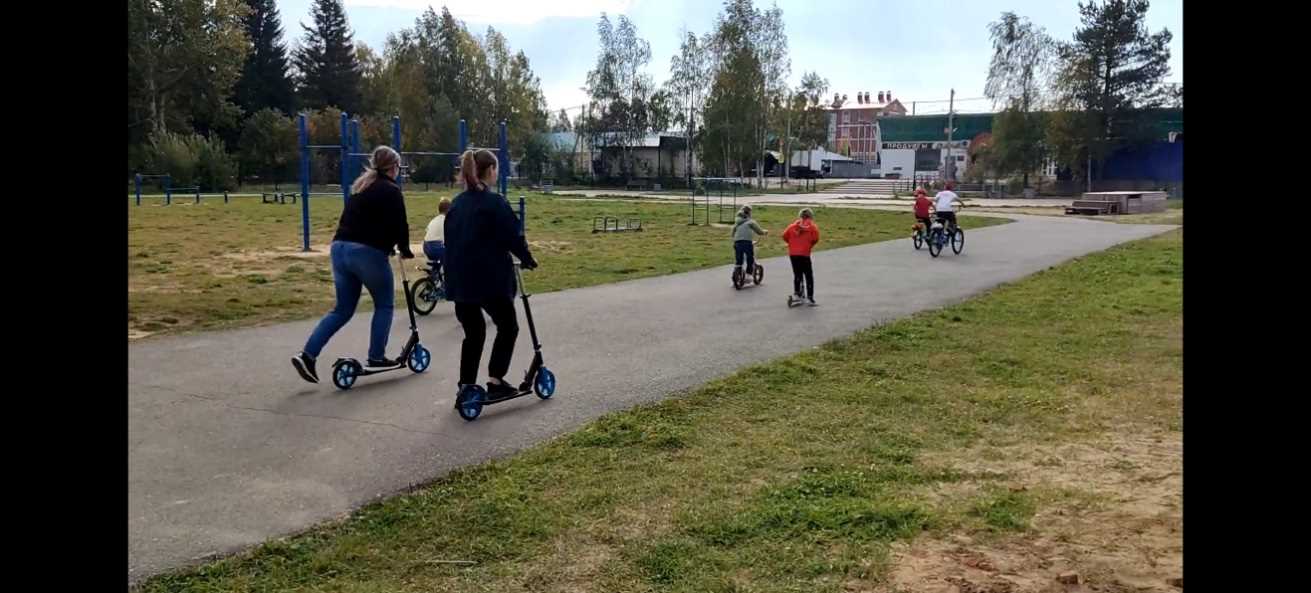 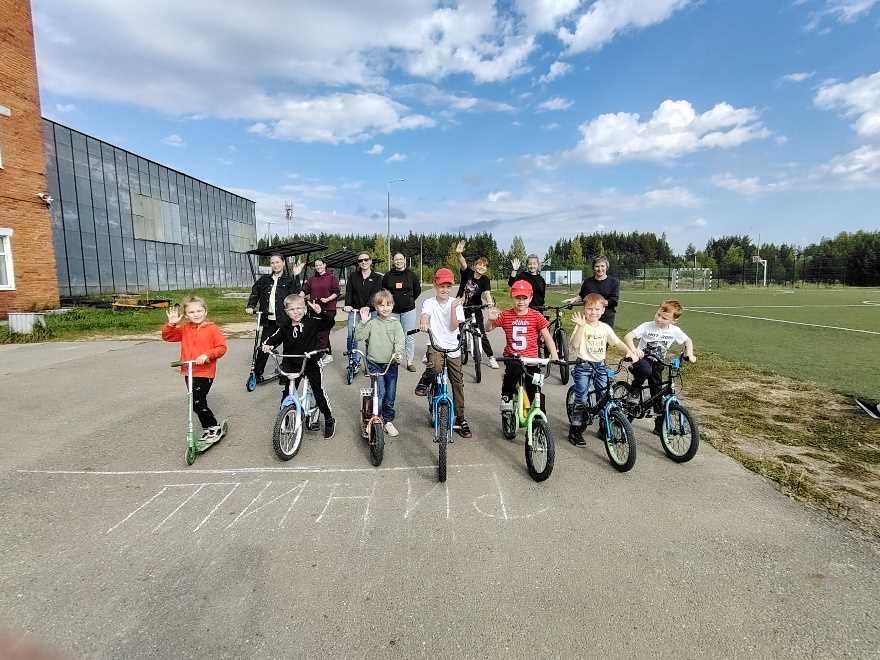 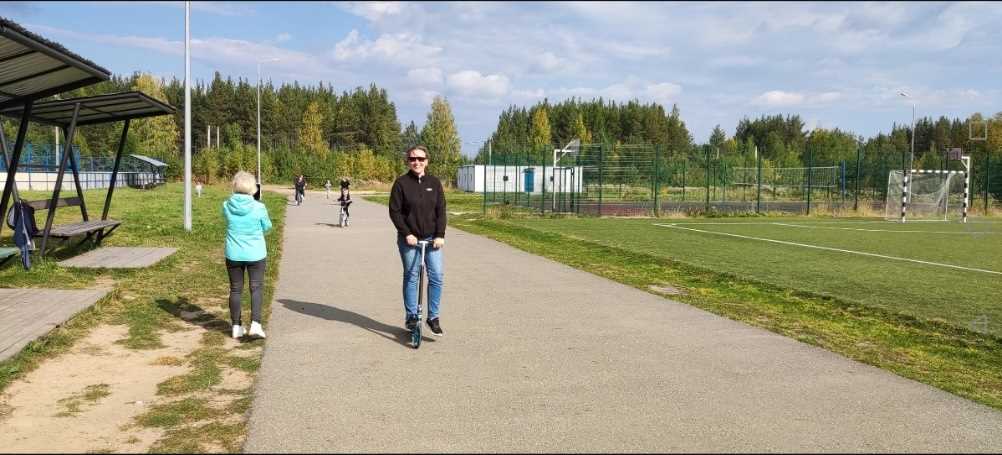 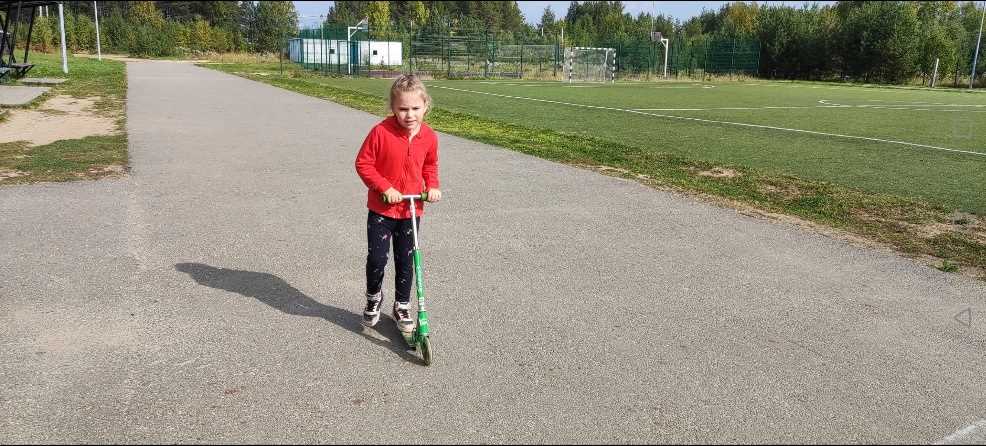 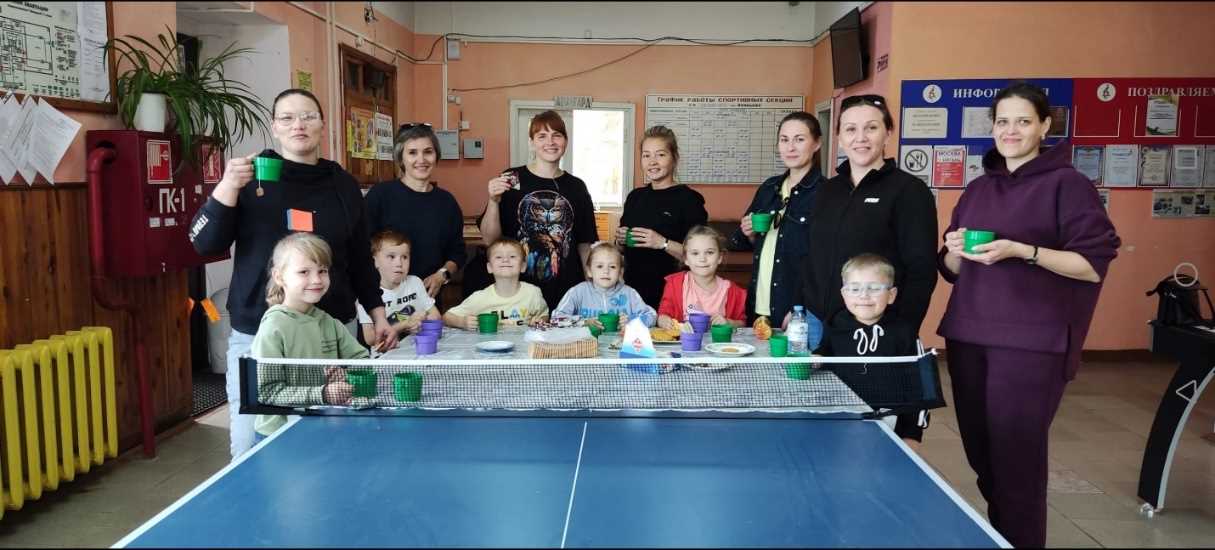 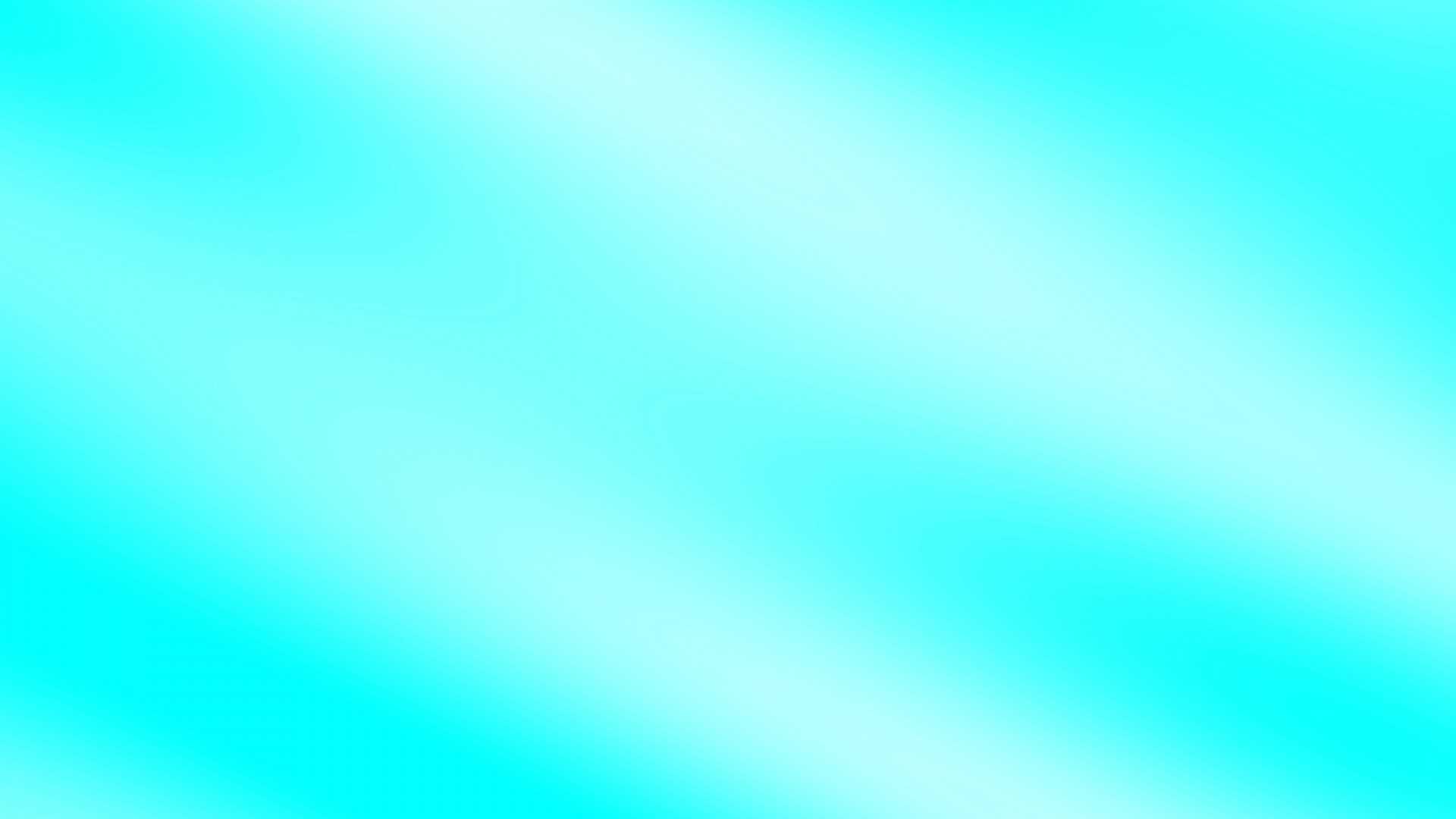 «Экологическая тропа на реку Ейтья»
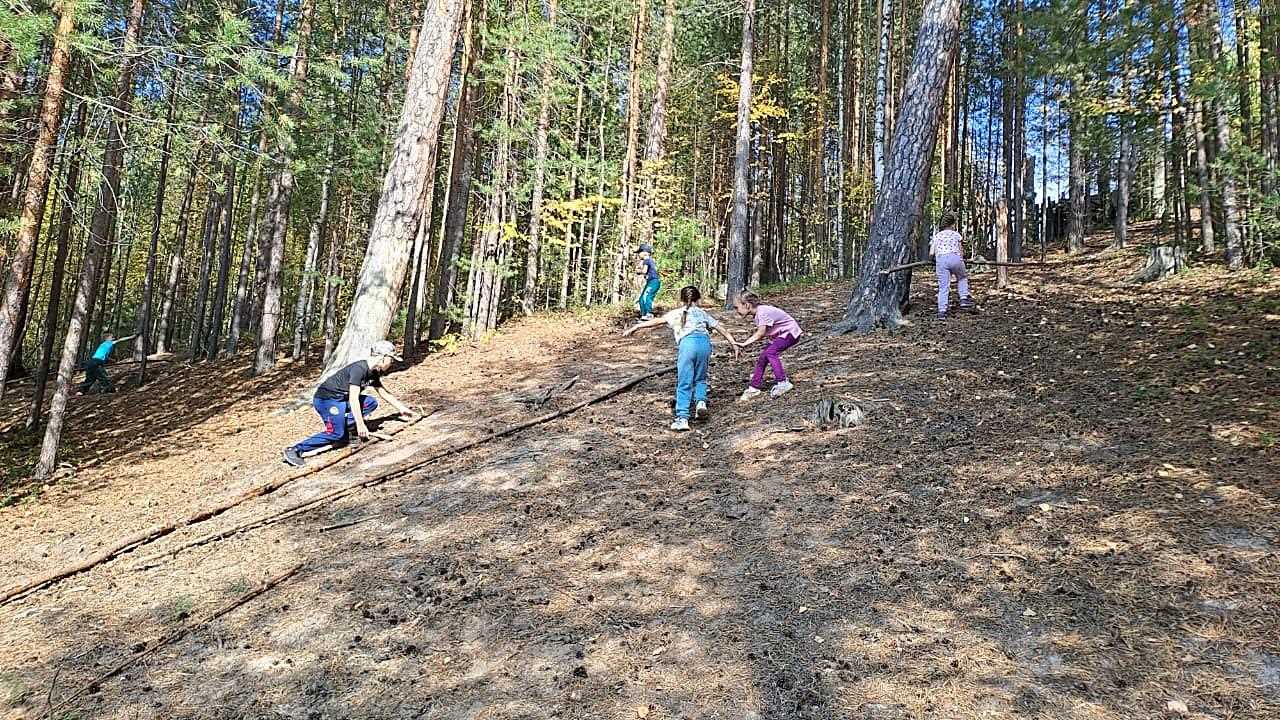 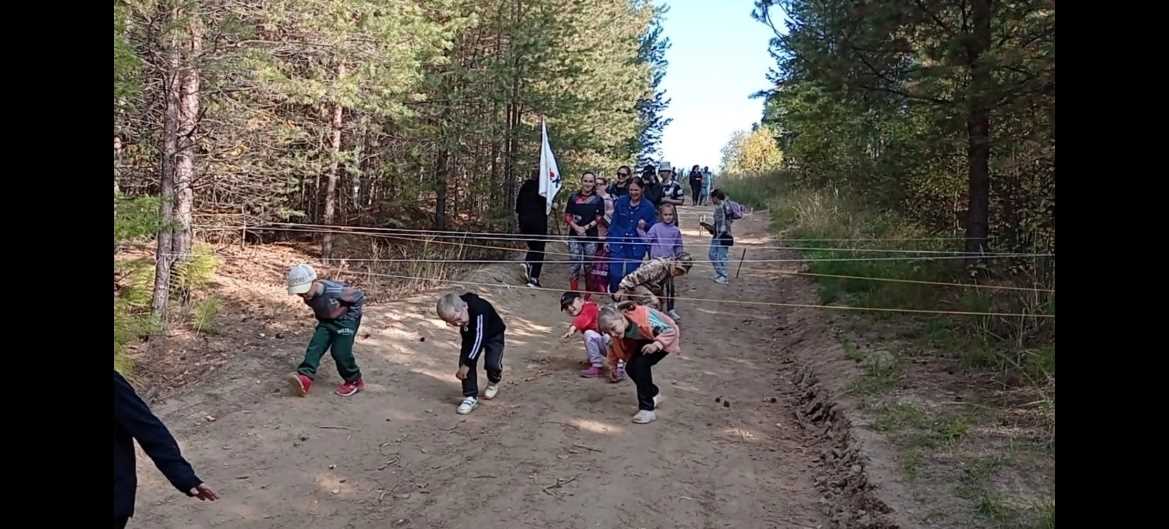 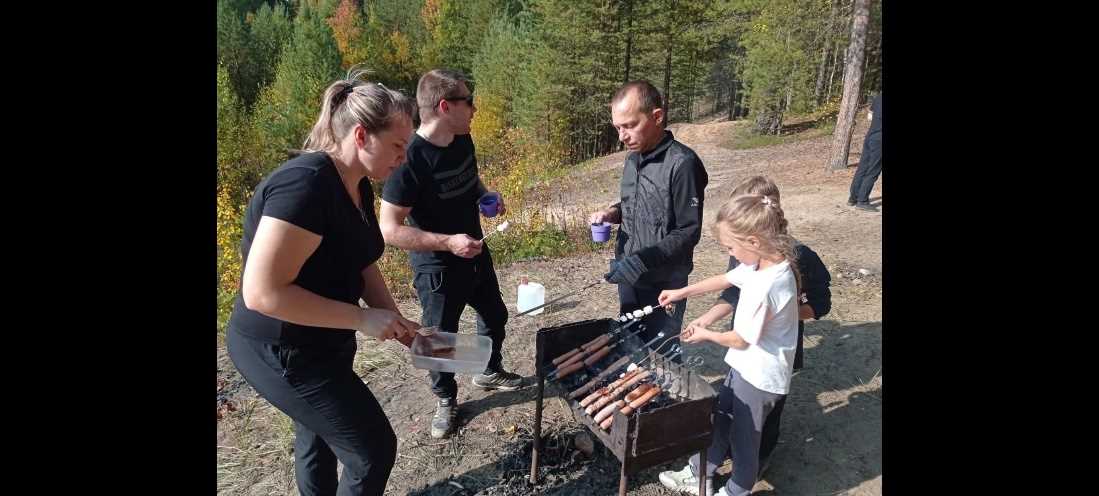 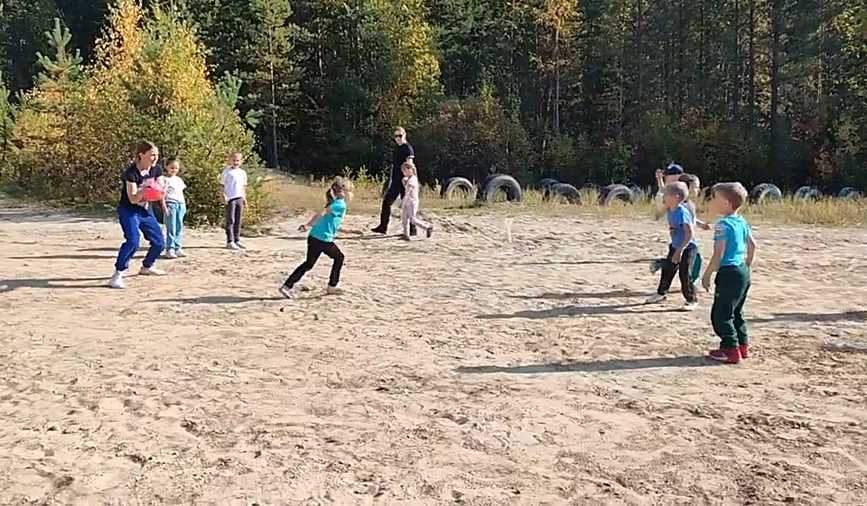 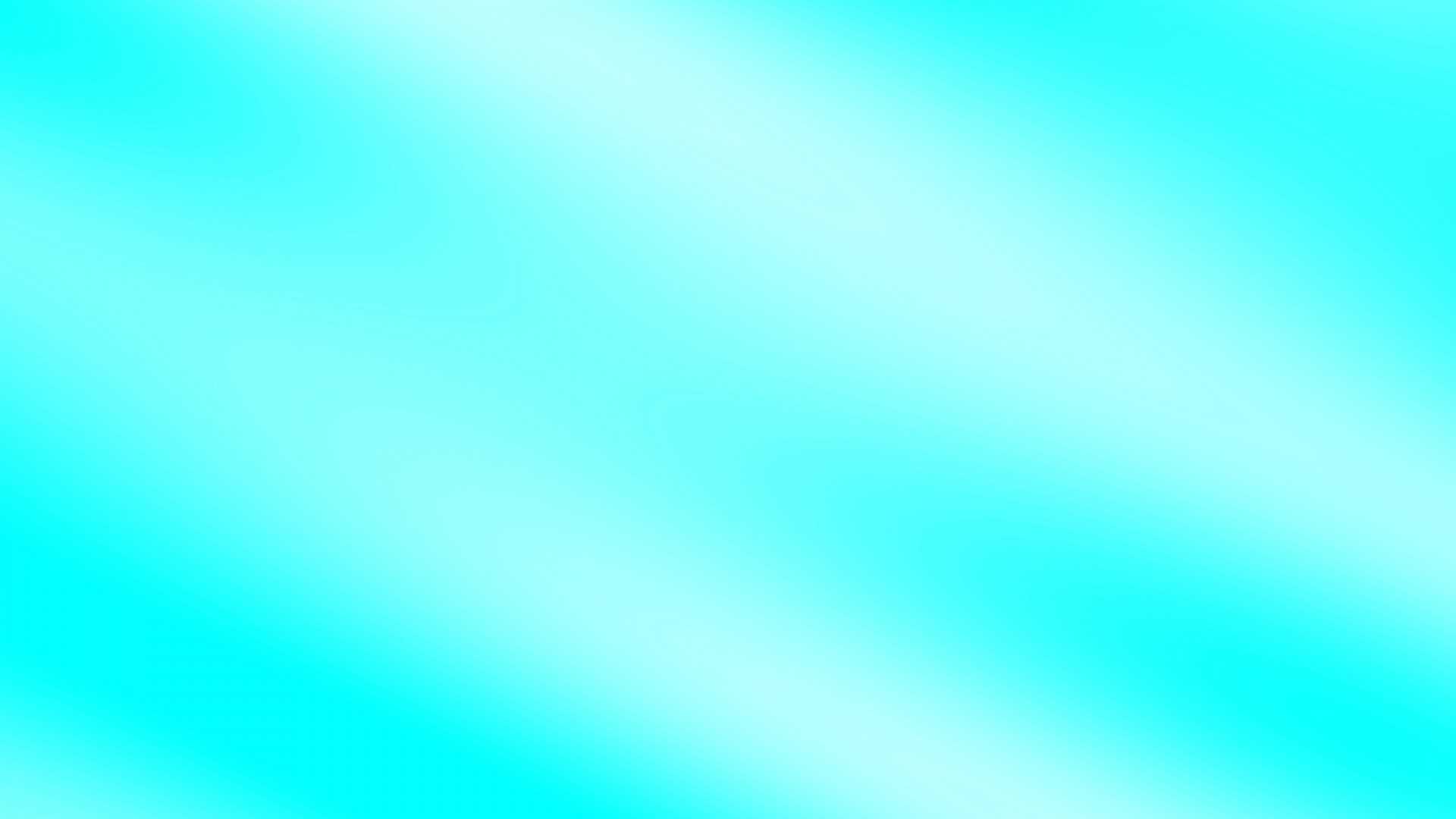 «Экологическая тропа на реку Ейтья»
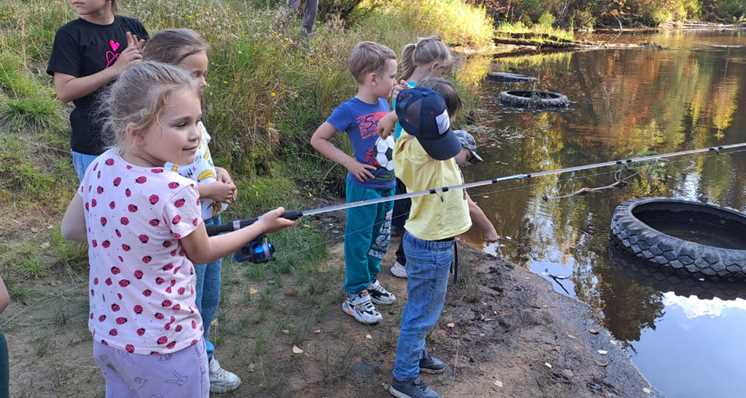 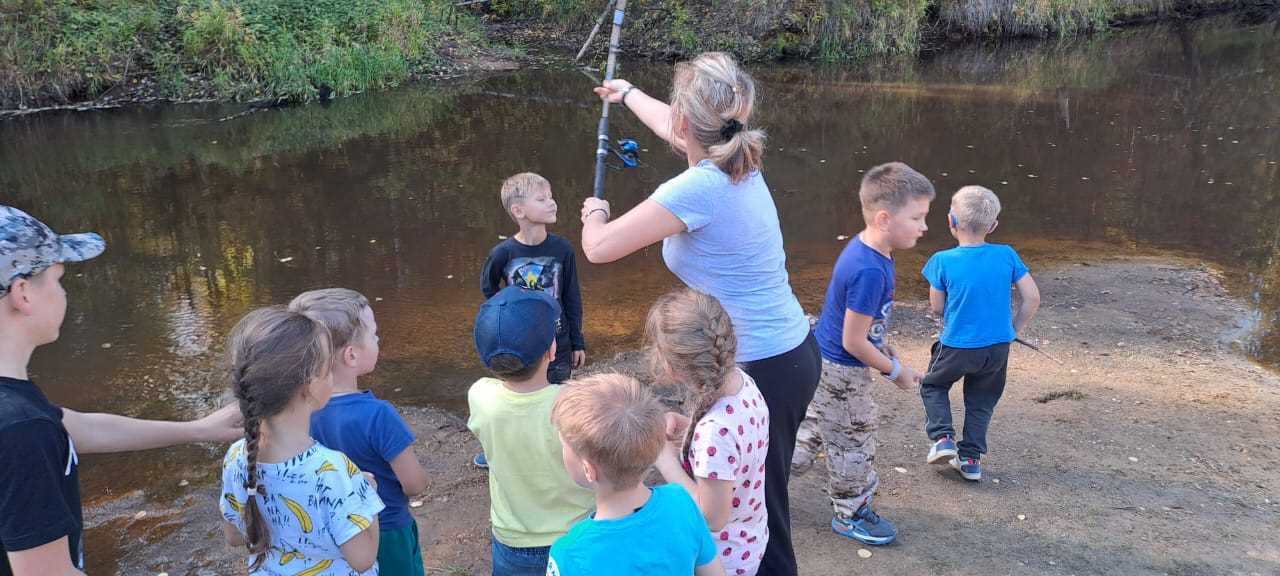 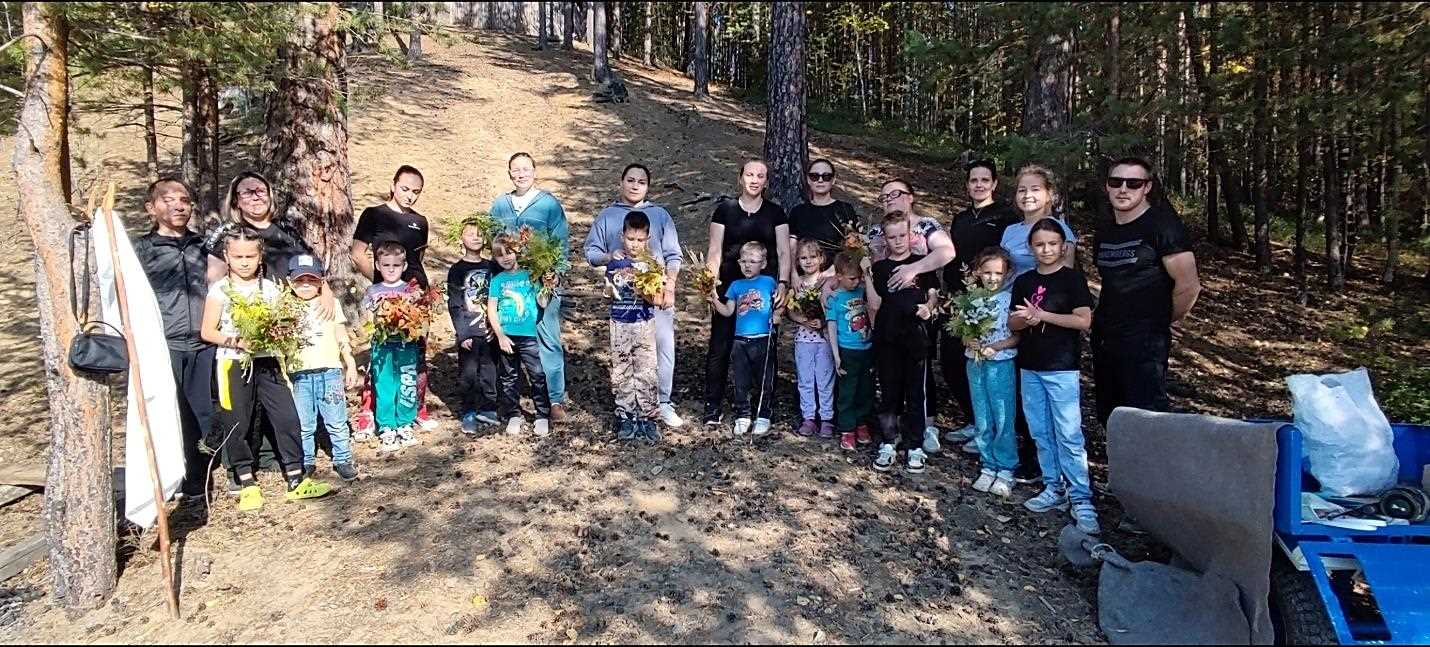 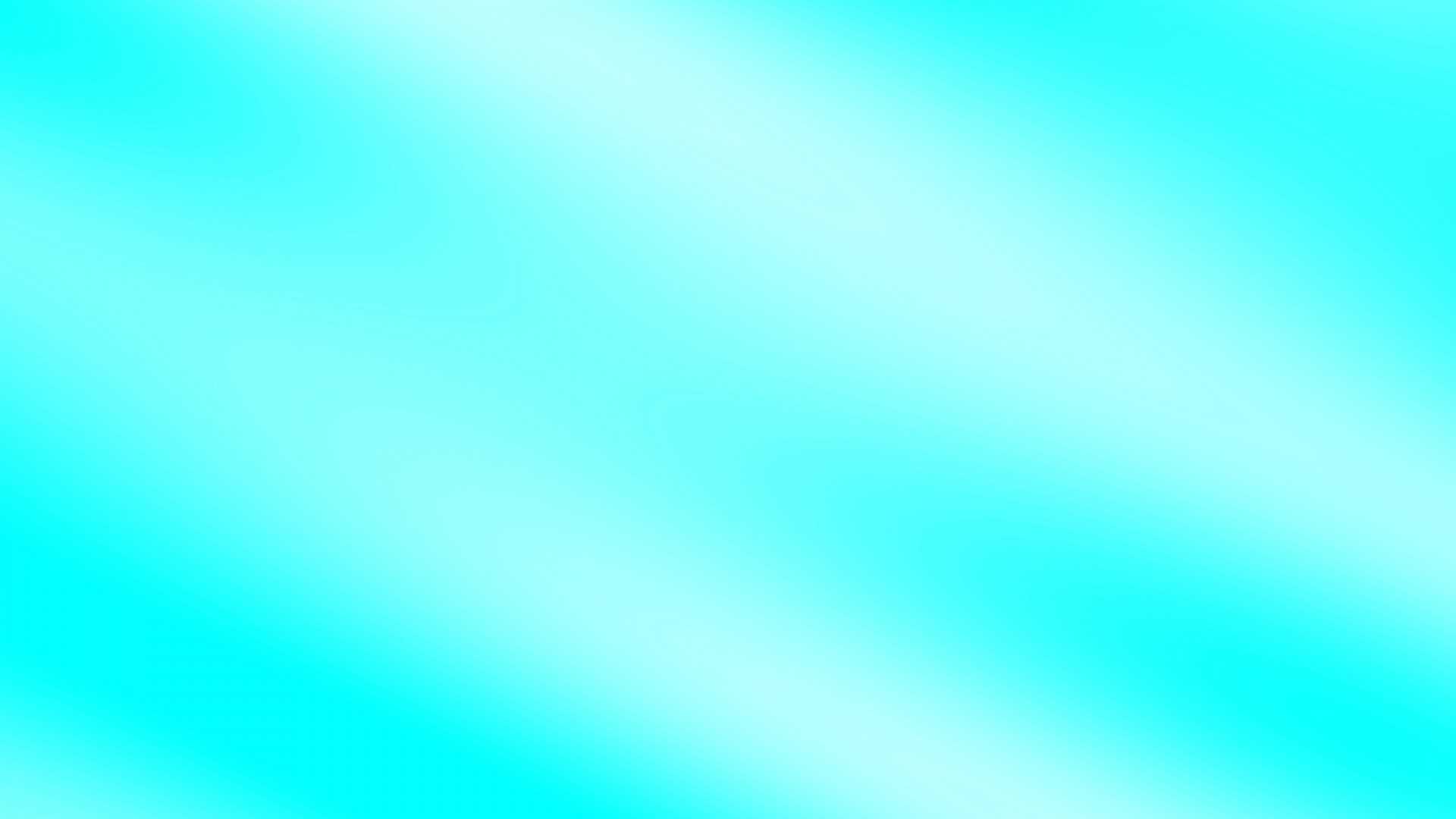 Туристическая тропа на  территорию туристического комплекса «Эссландия»
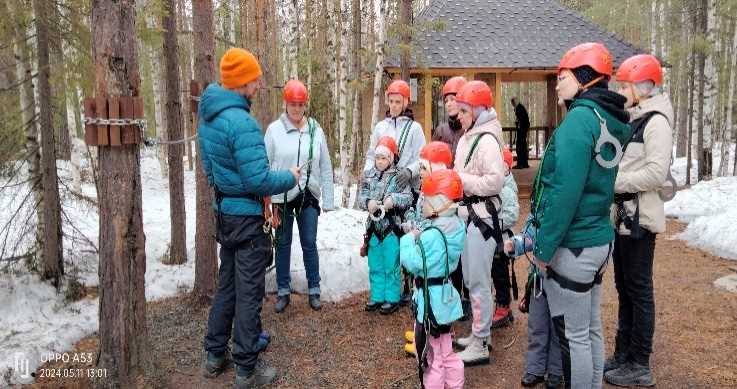 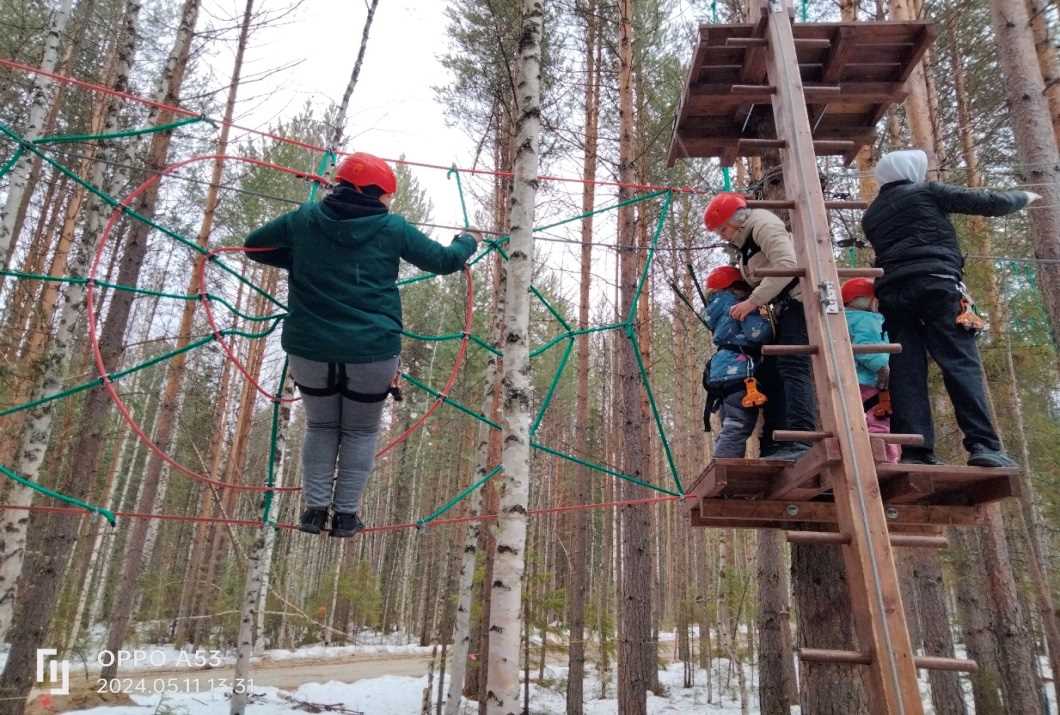 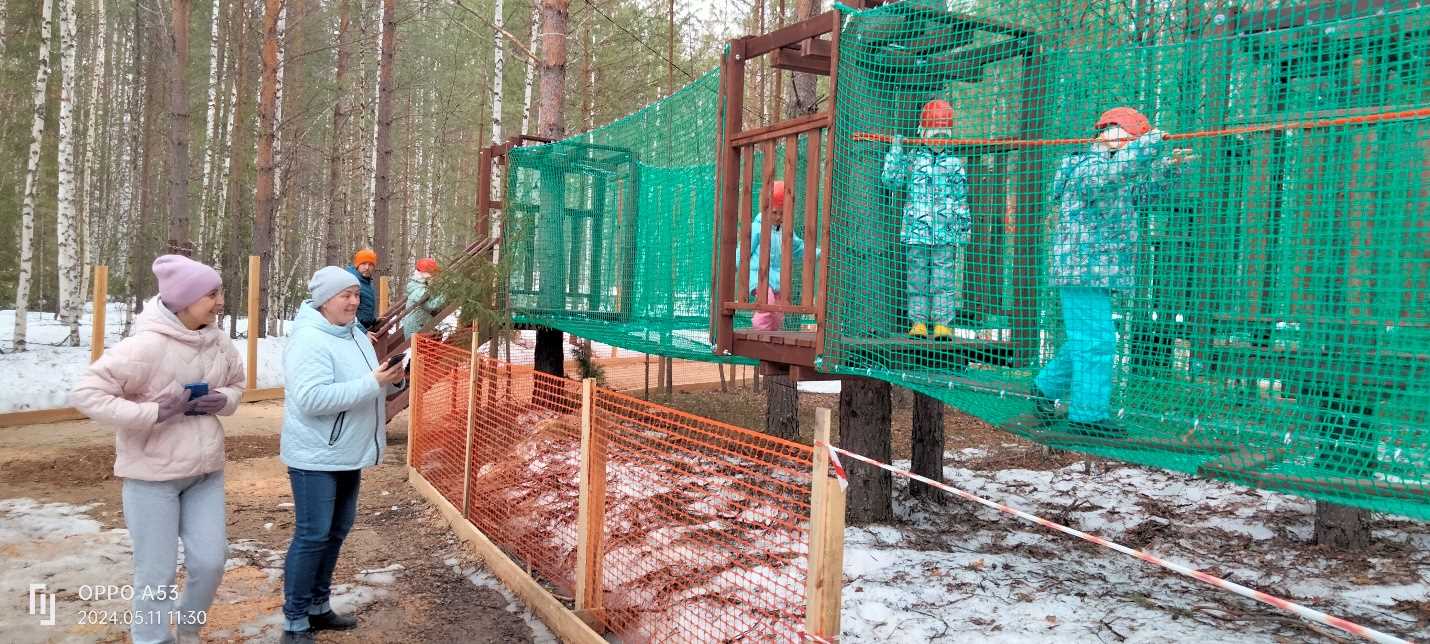 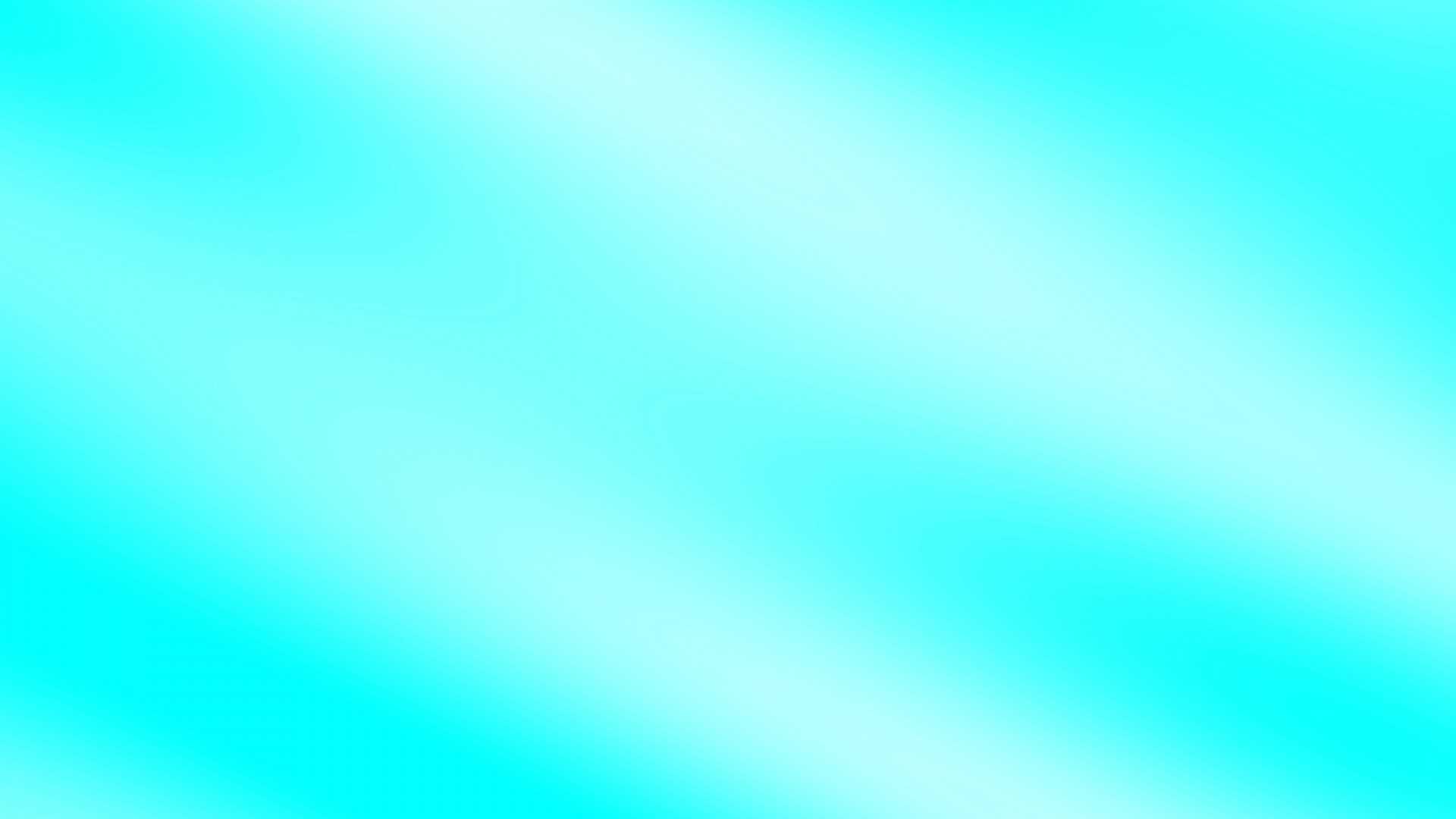 Туристическая тропа на  территорию туристического комплекса «Эссландия»
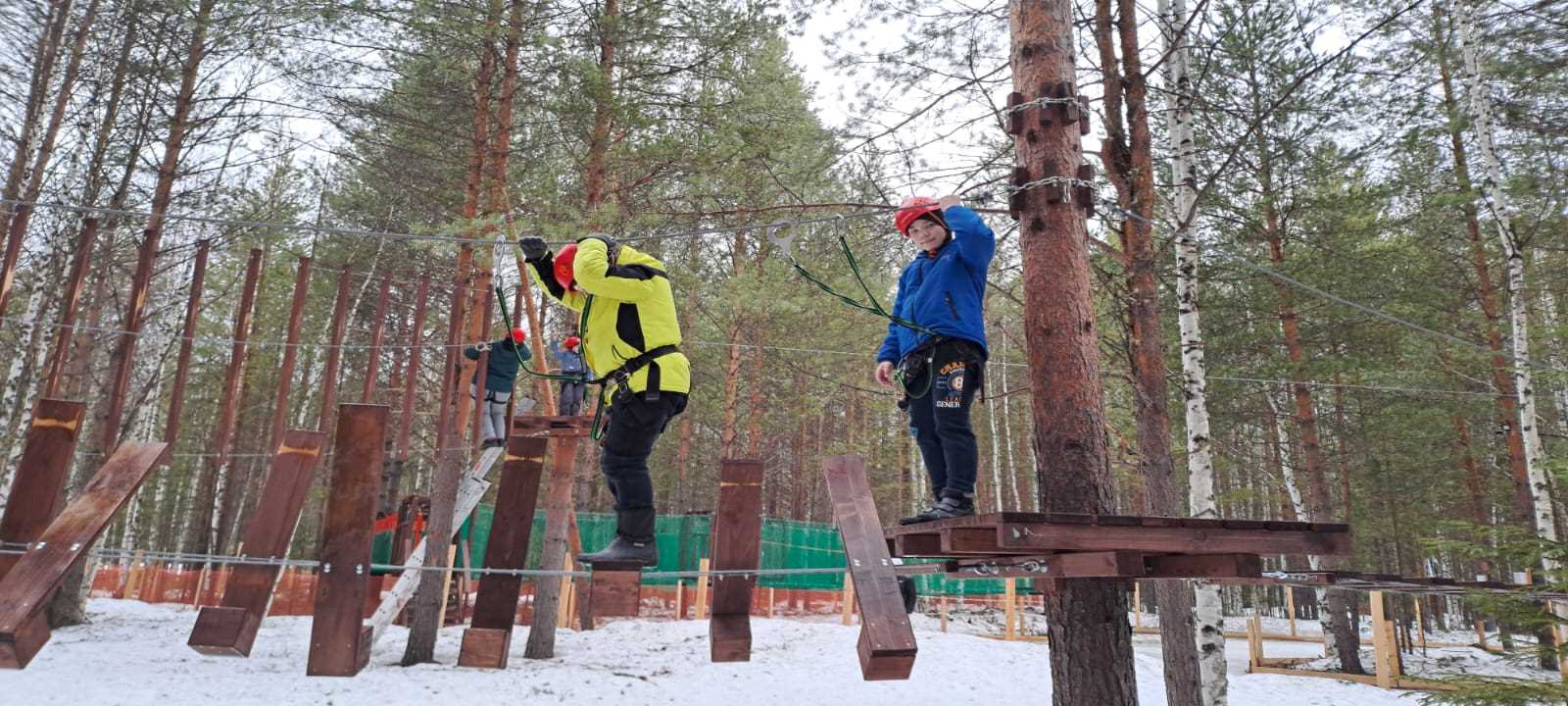 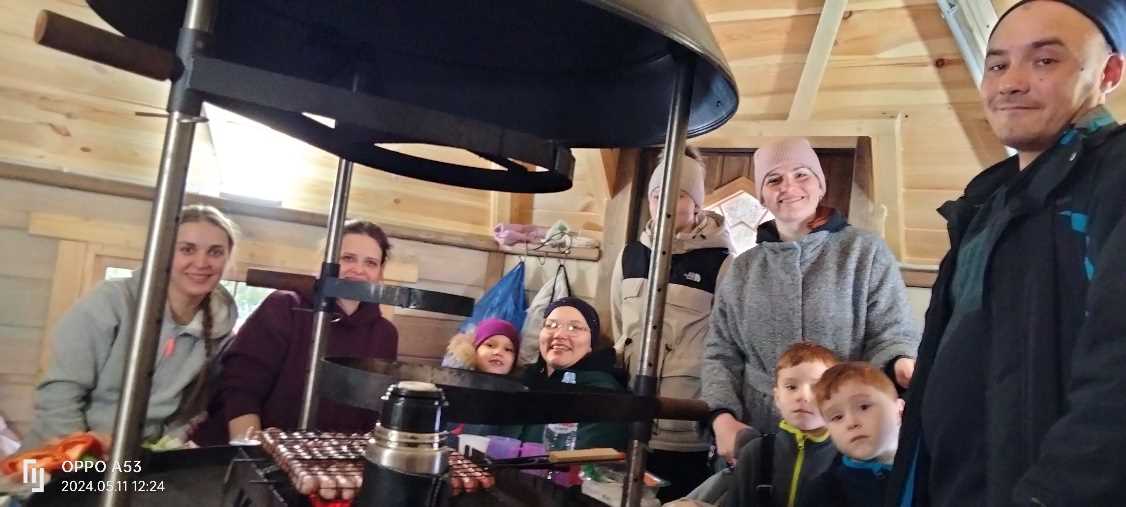 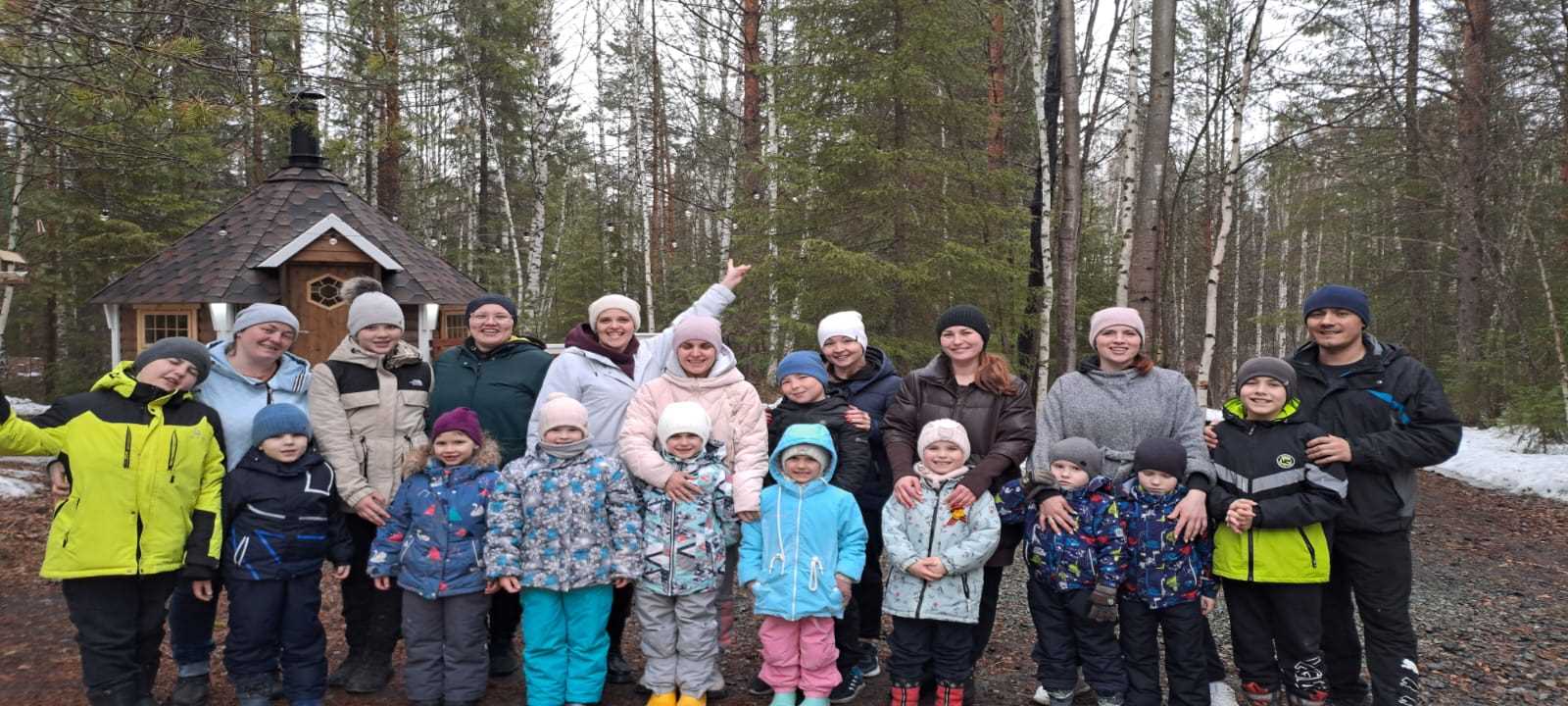 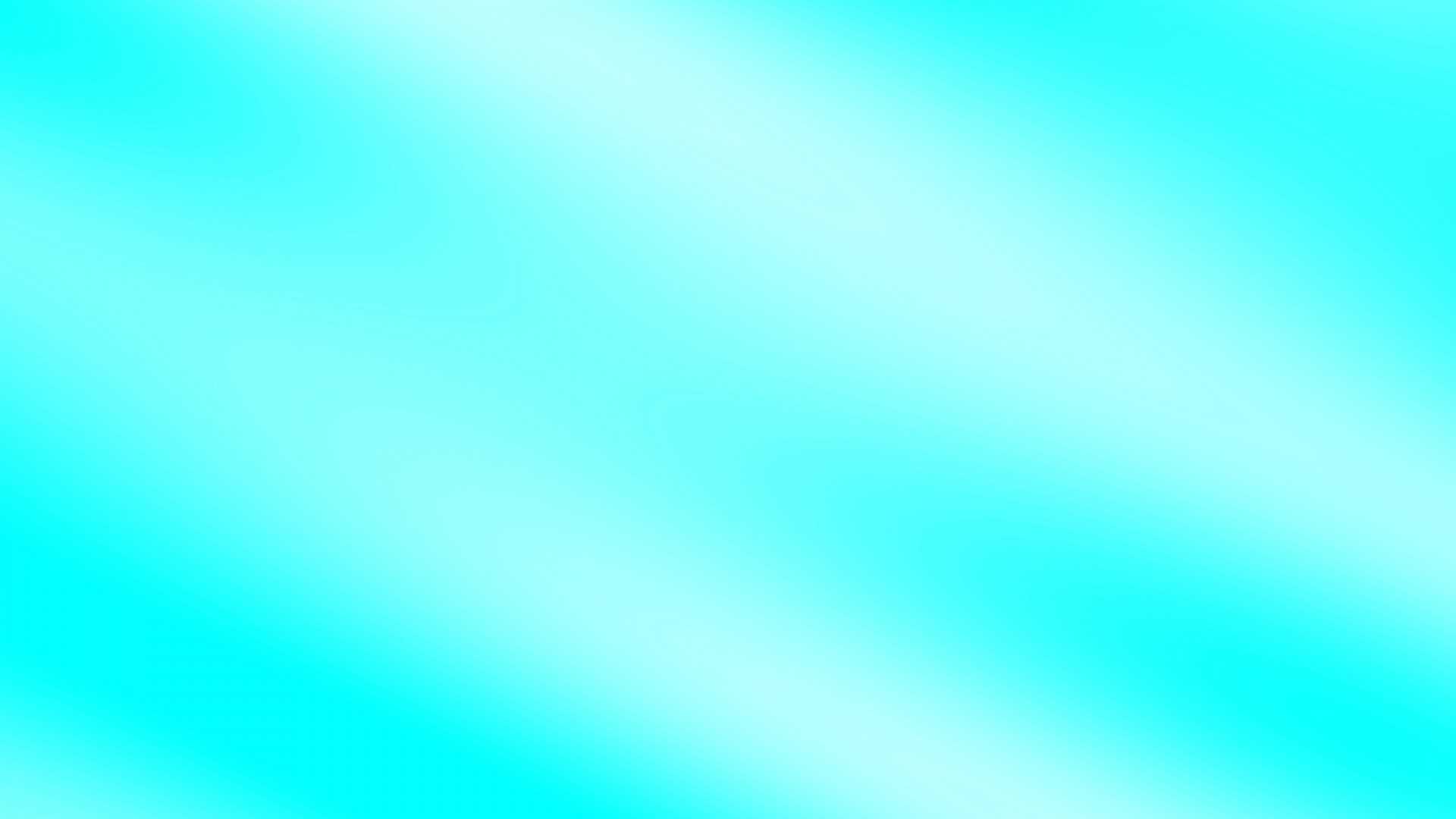 Тренинг «Идем в поход»
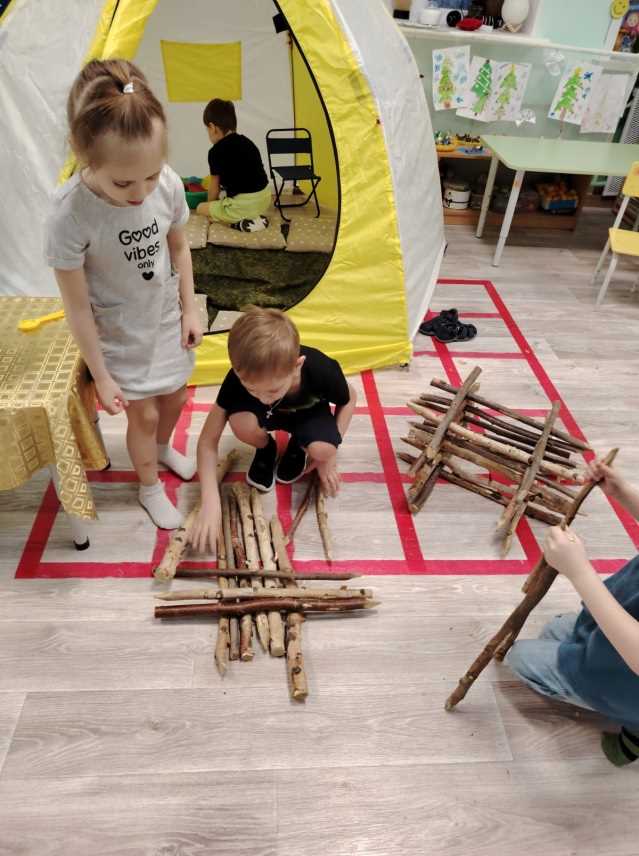 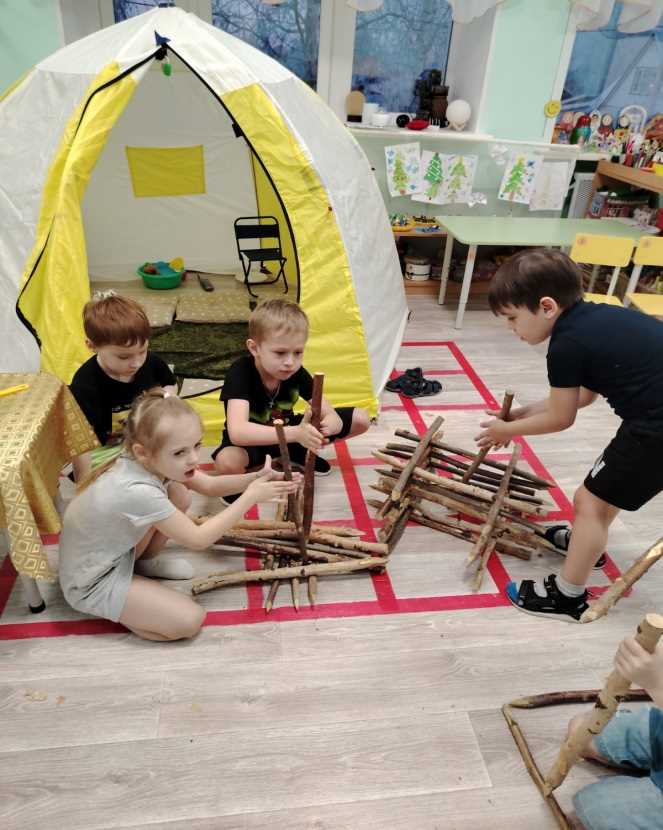 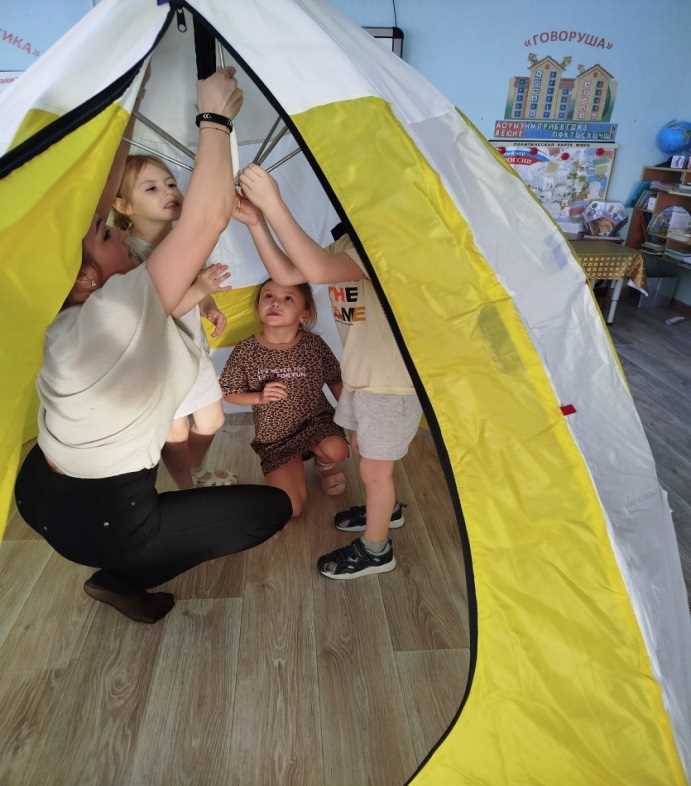 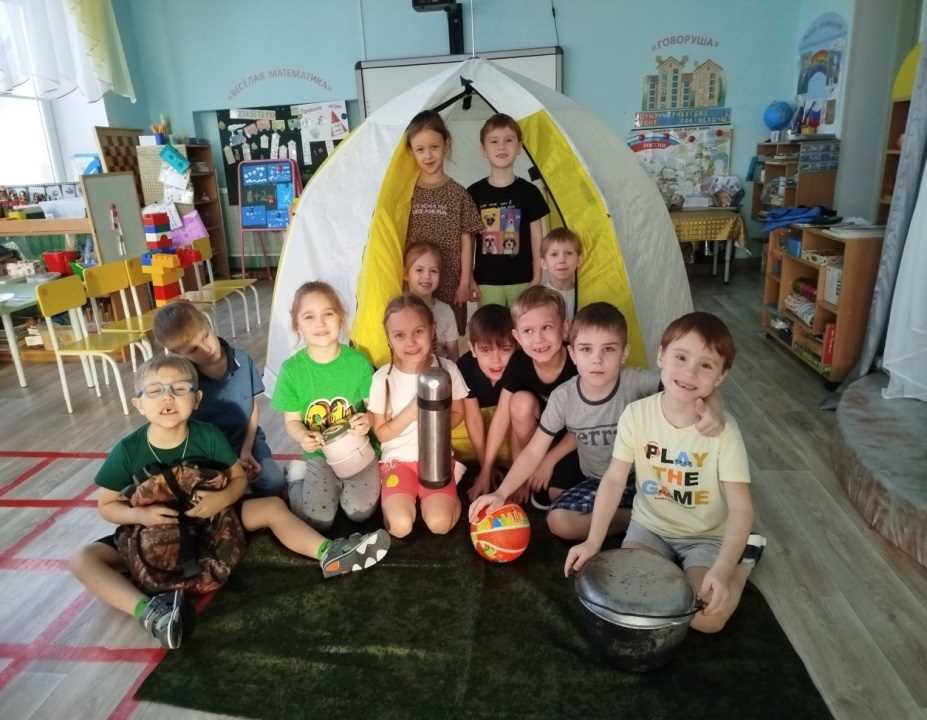 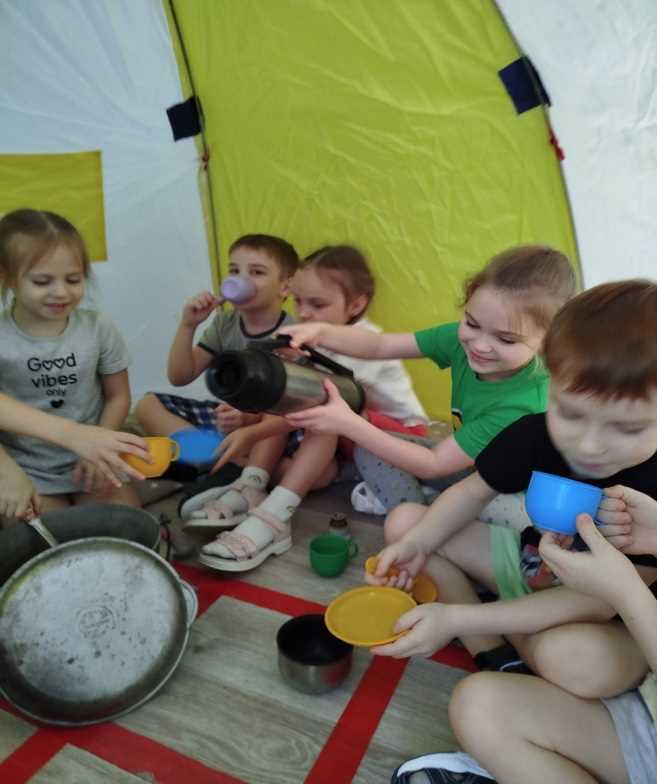 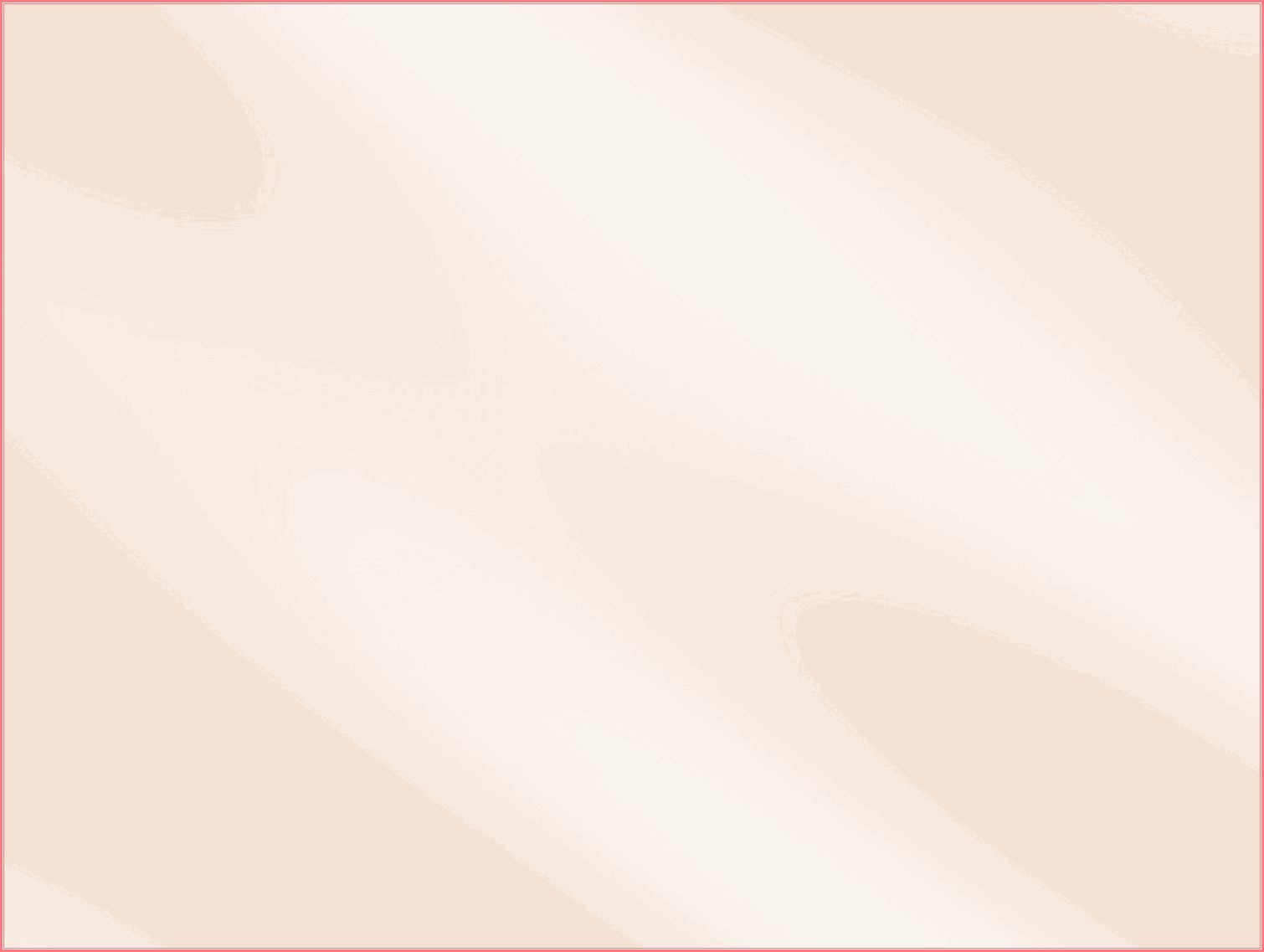 Клуб выходного дня  «Семейная лыжня»
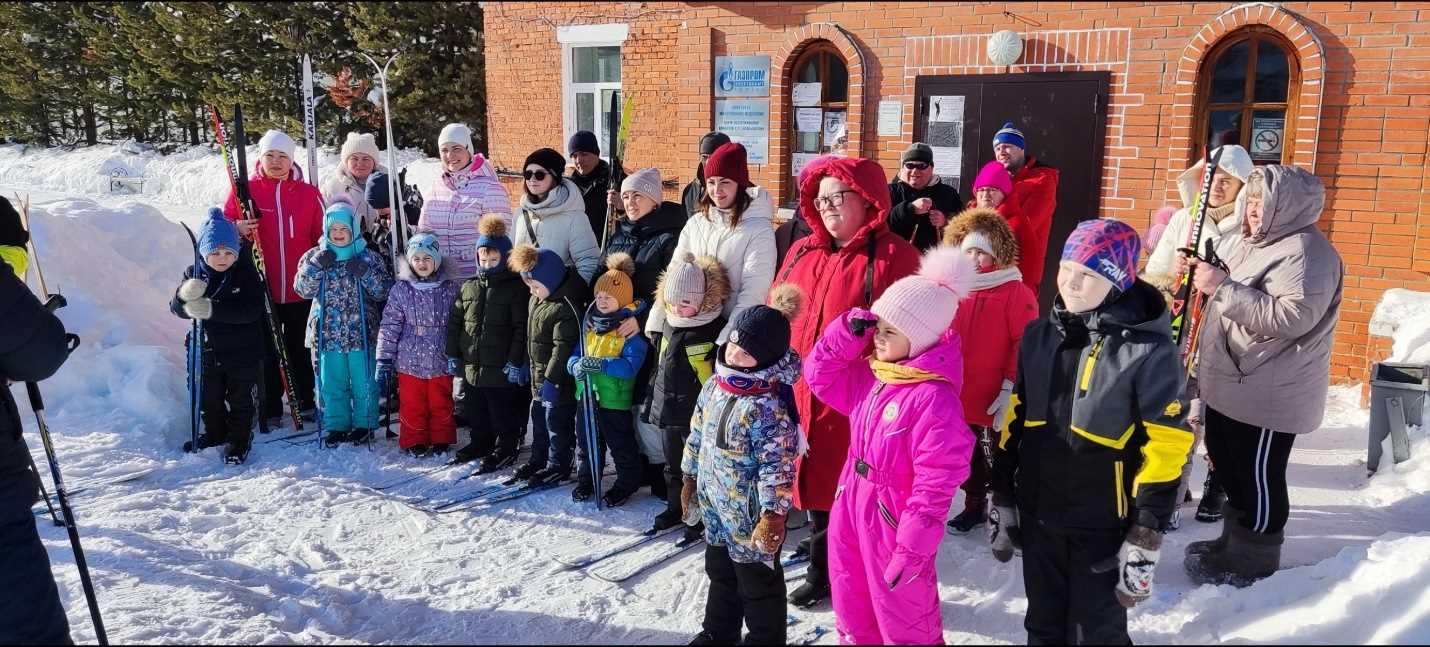 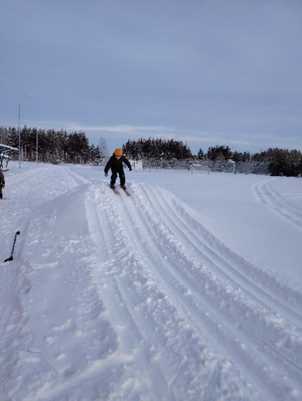 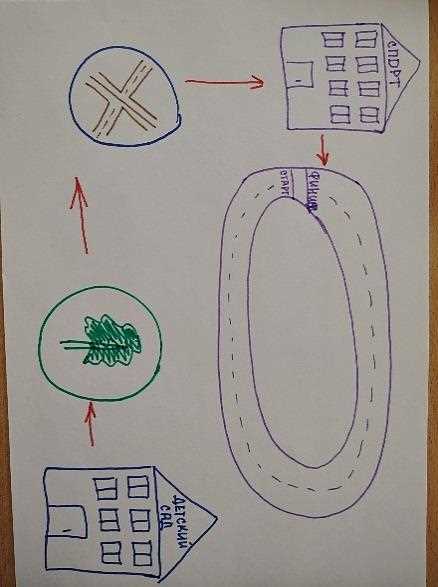 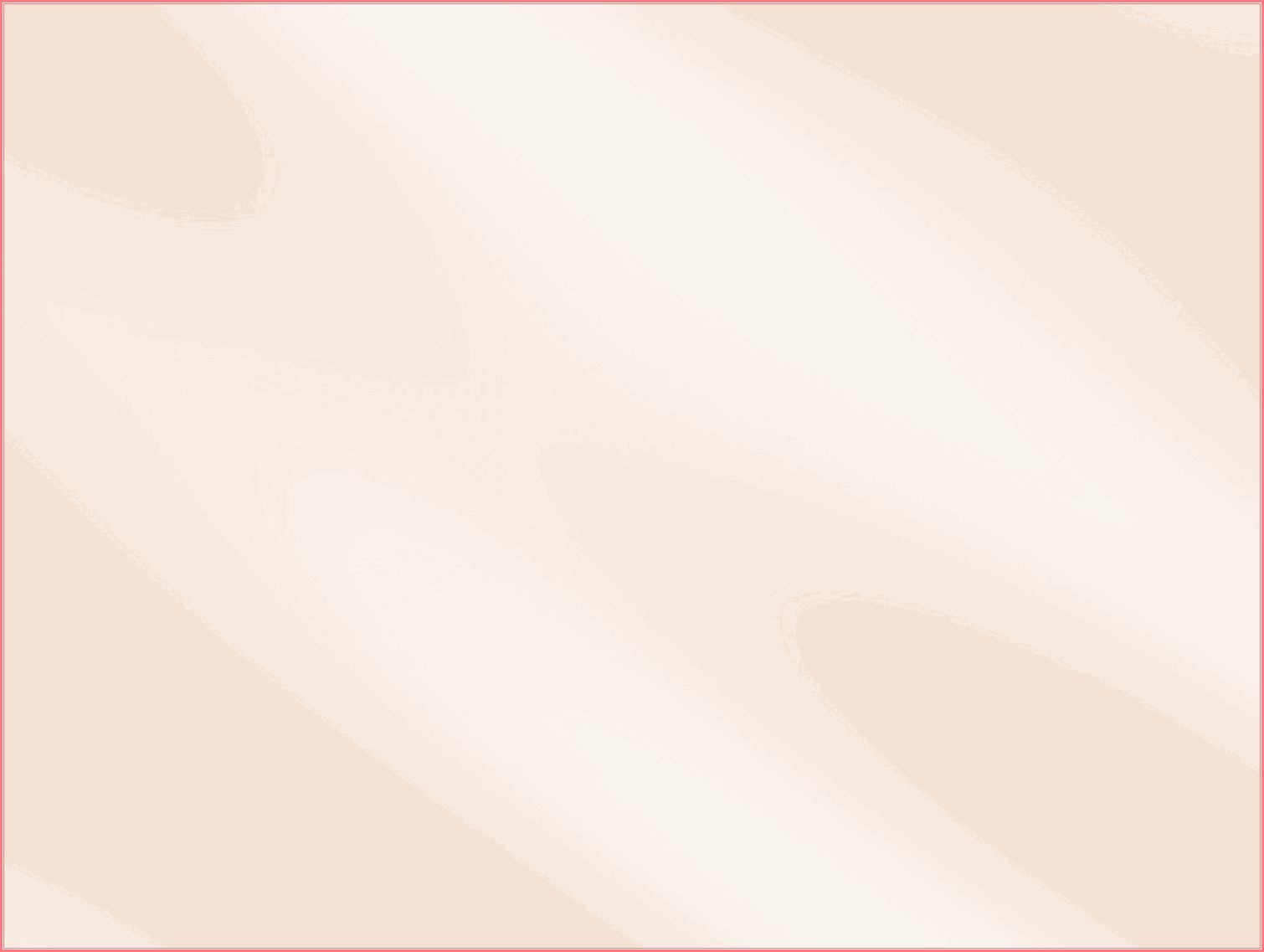 Клуб выходного дня  «Семейная лыжня»
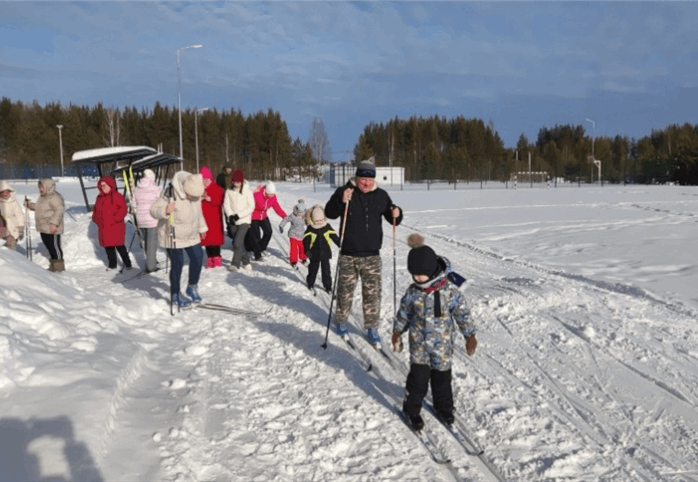 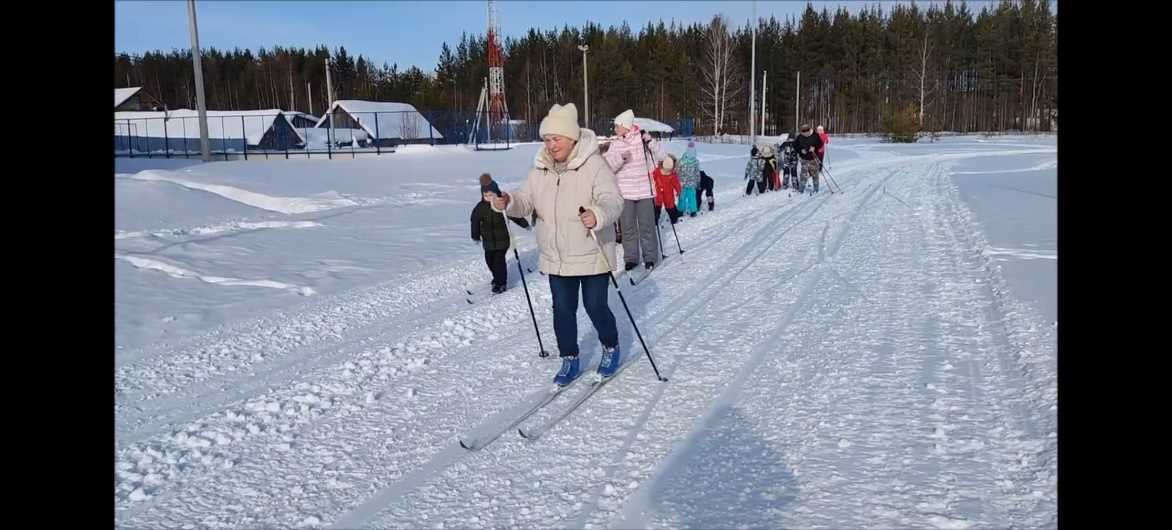 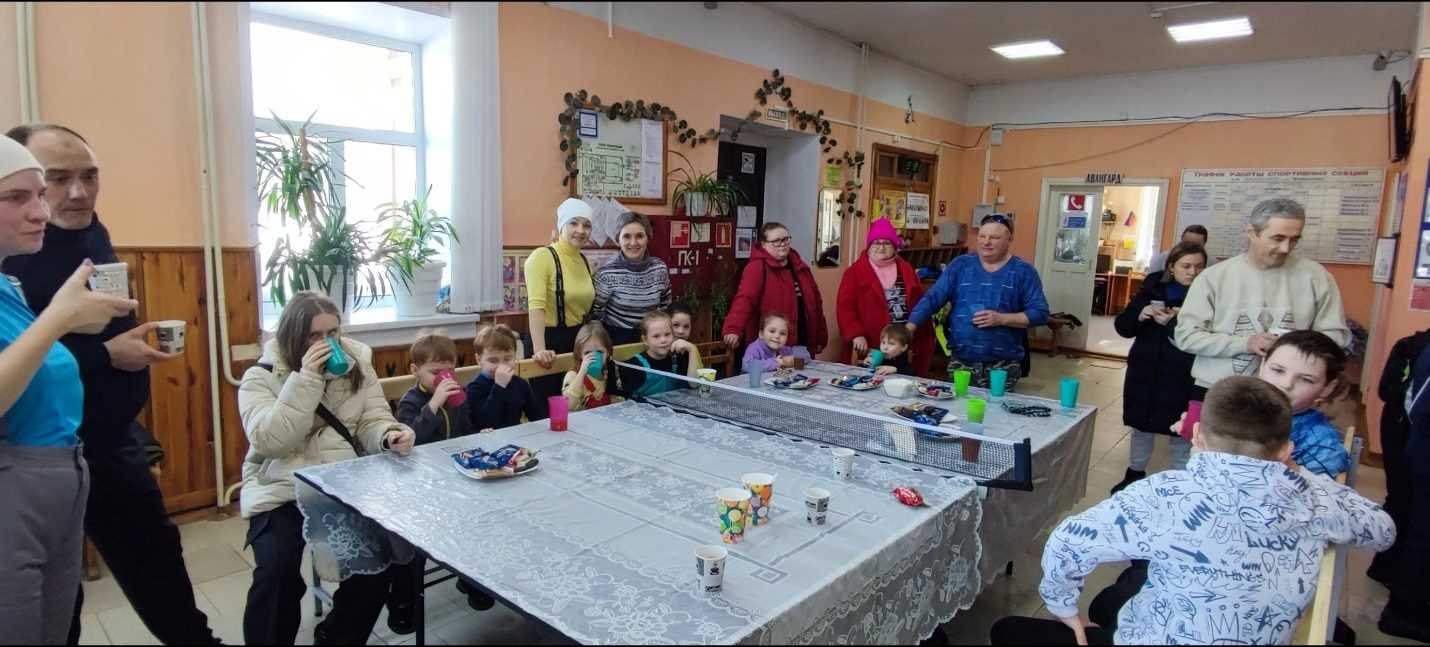 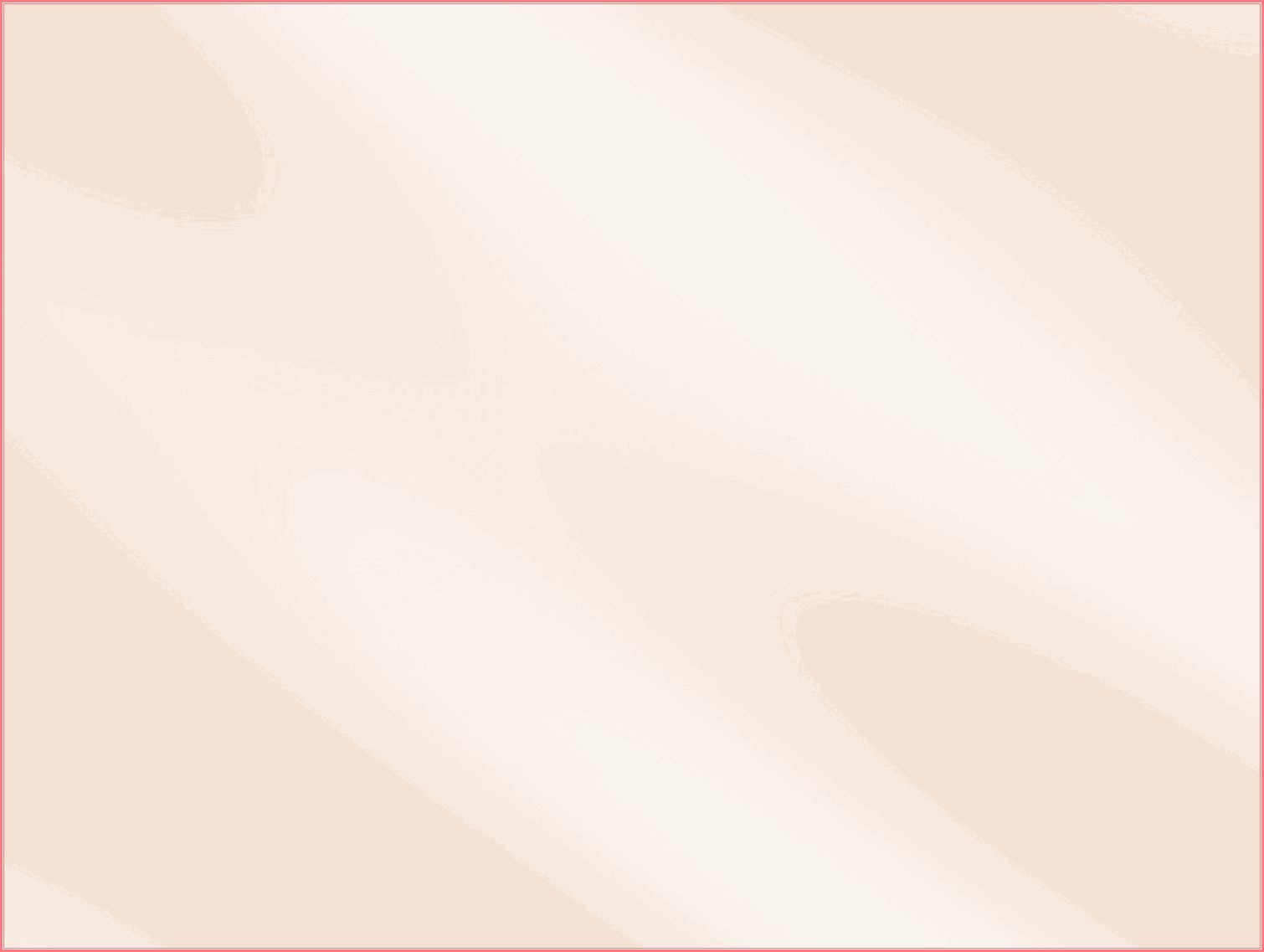 Квест - игра  «Зимняя рыбалка»
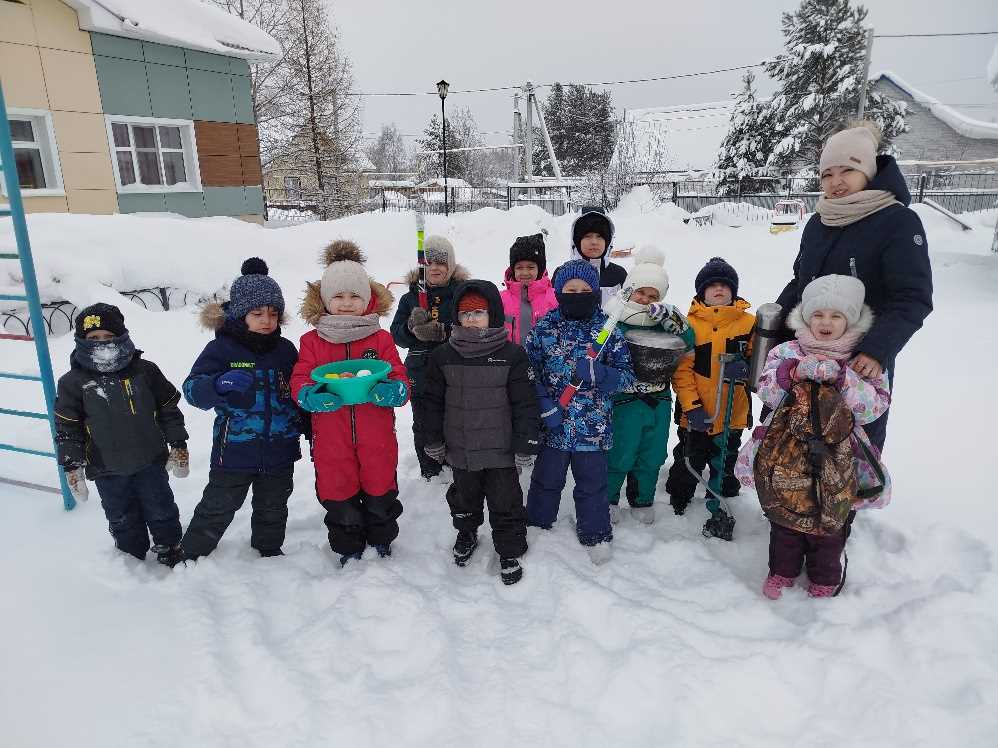 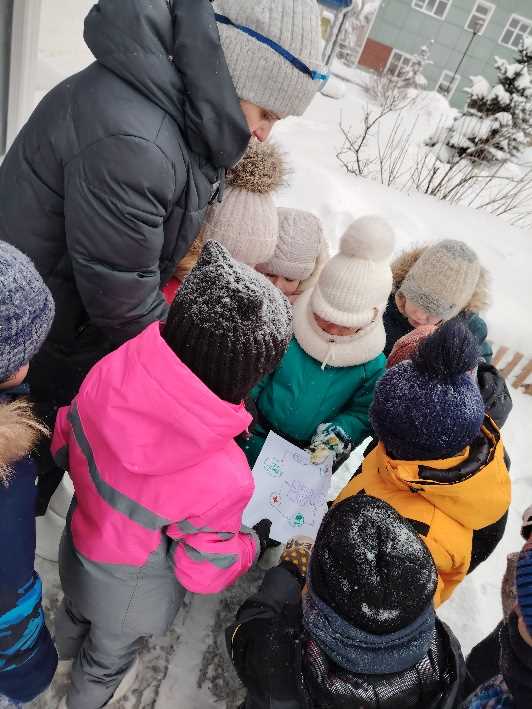 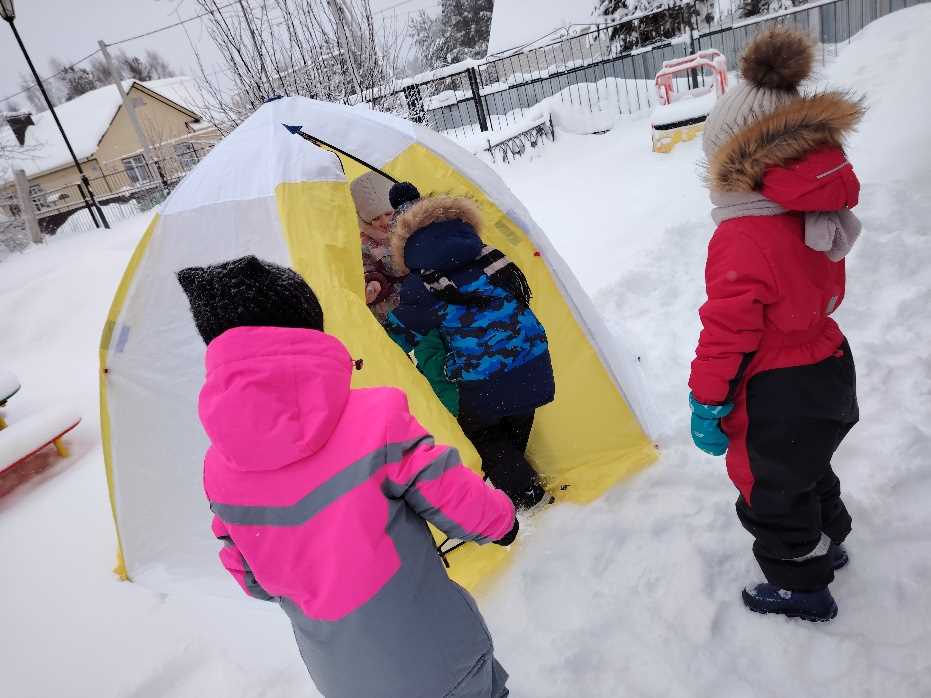 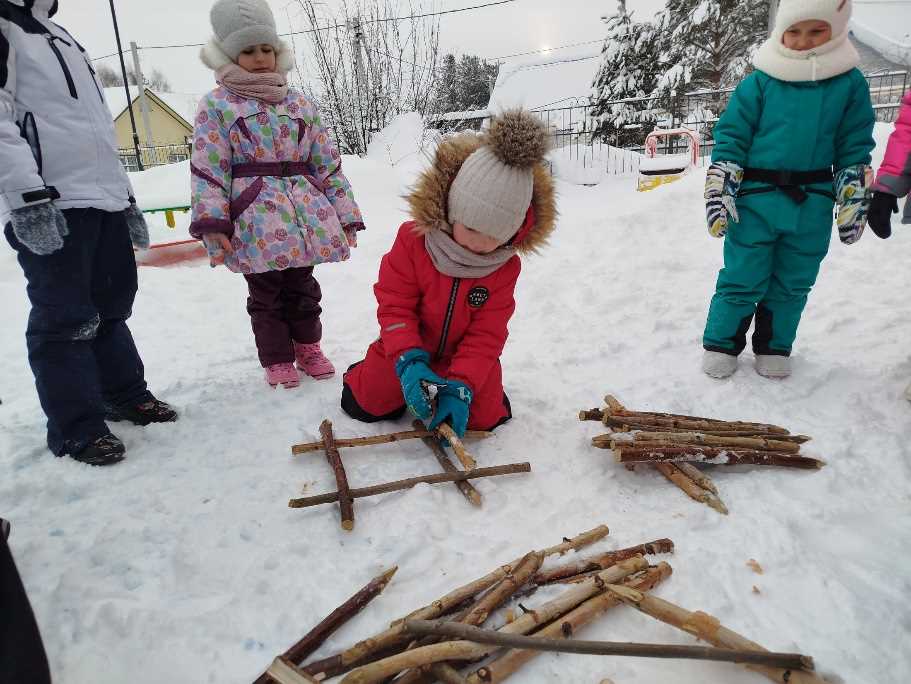 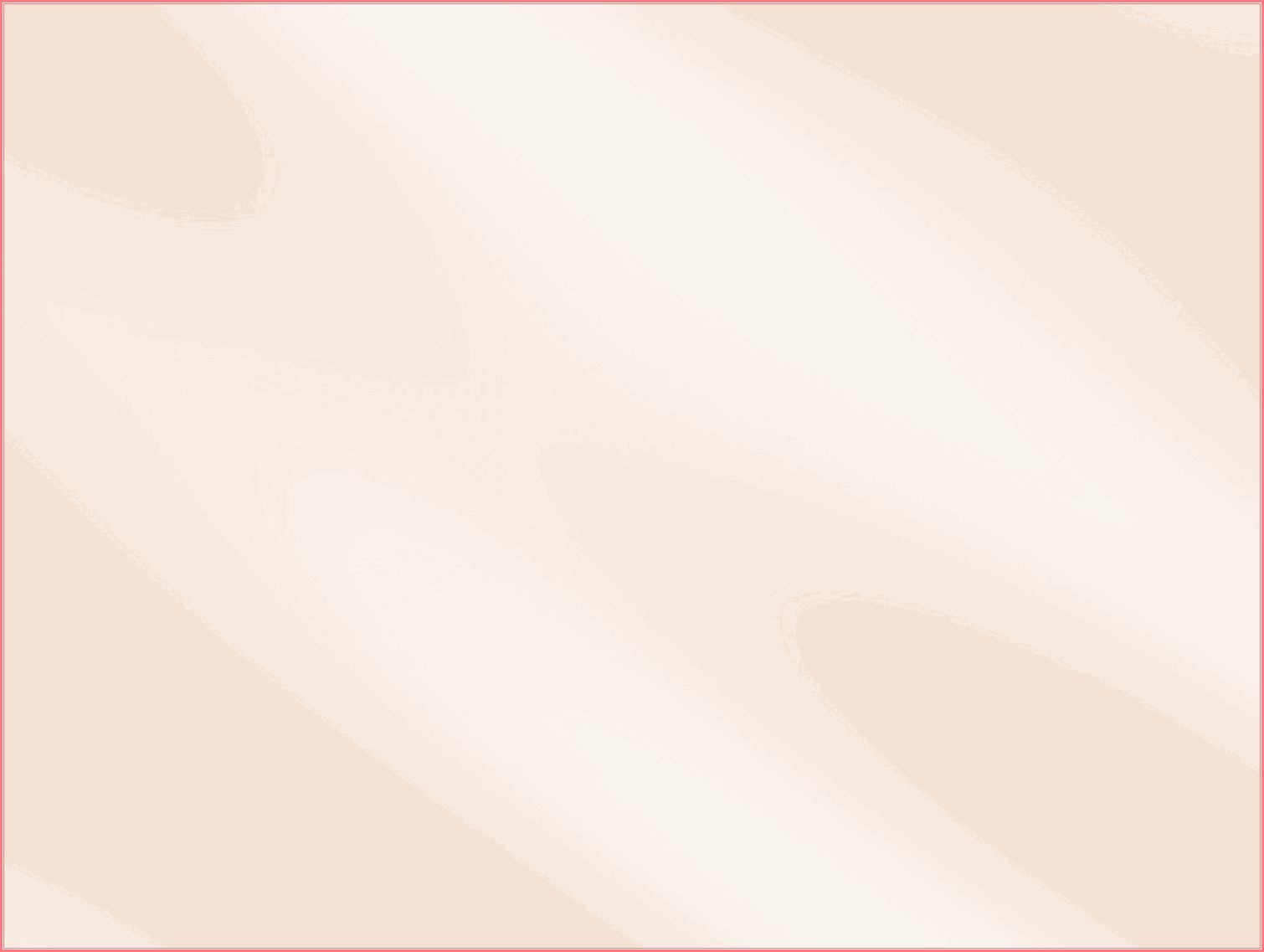 Квест - игра «Зимняя рыбалка»
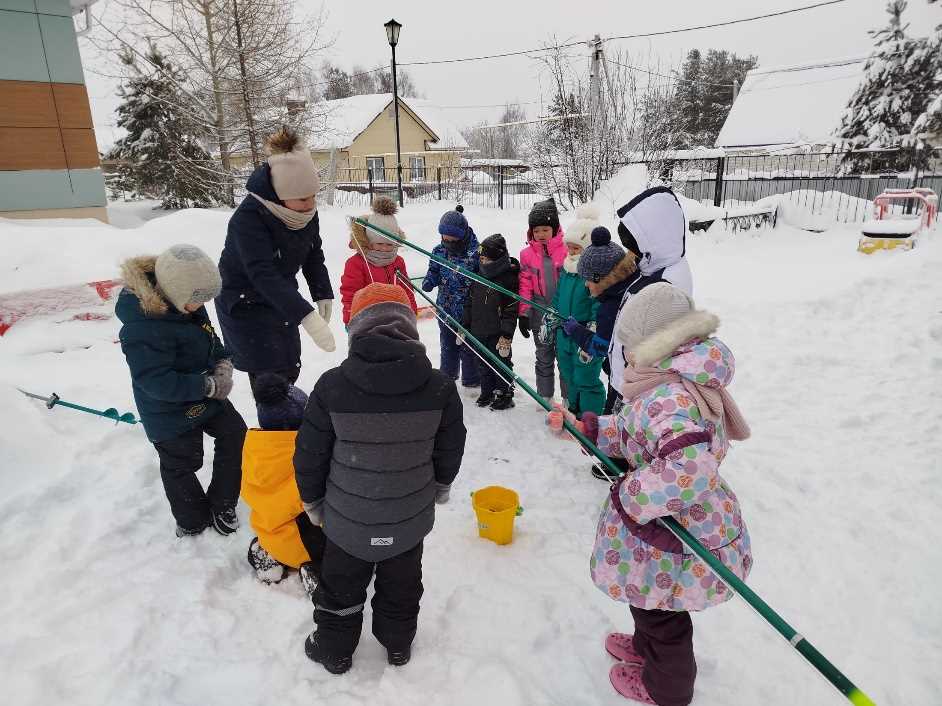 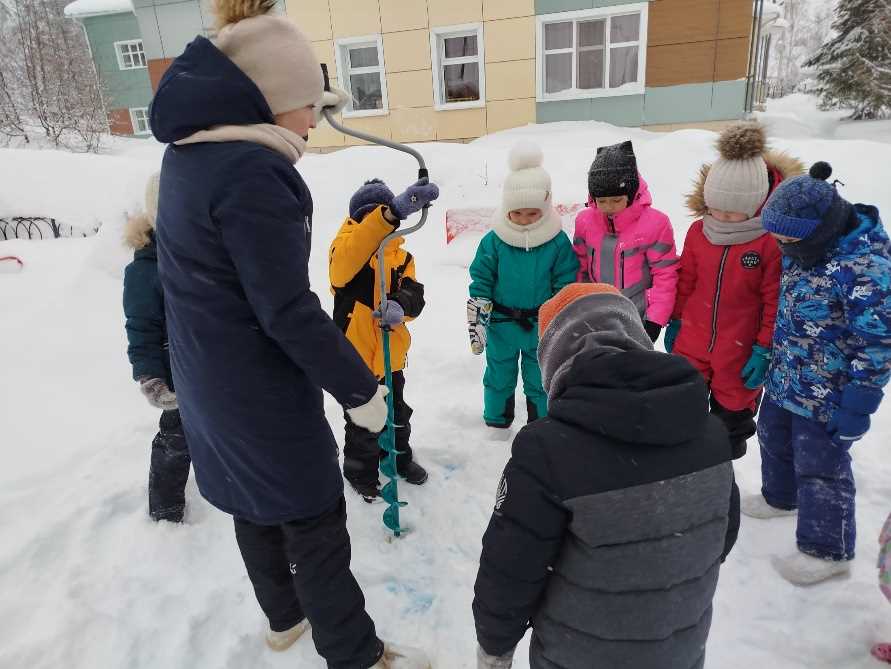 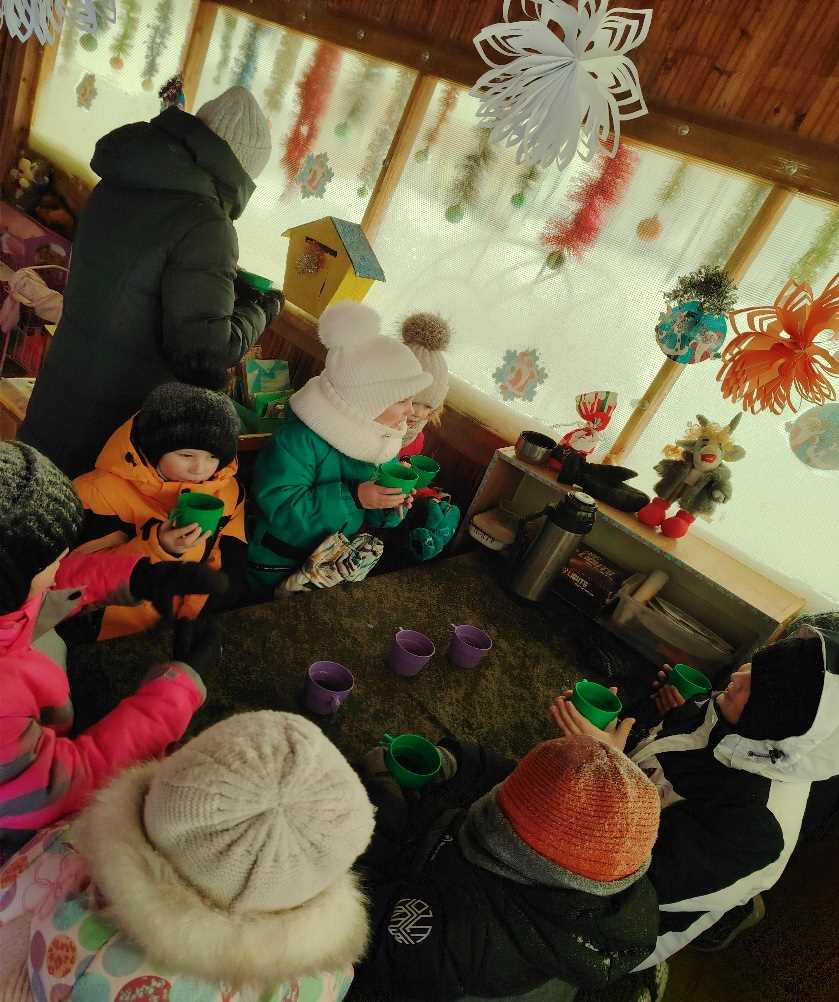 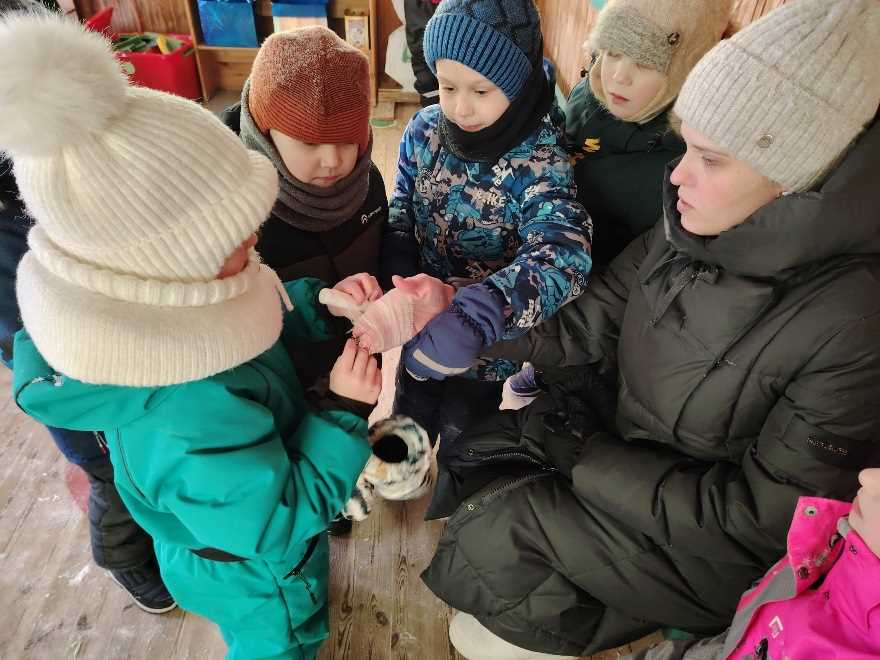 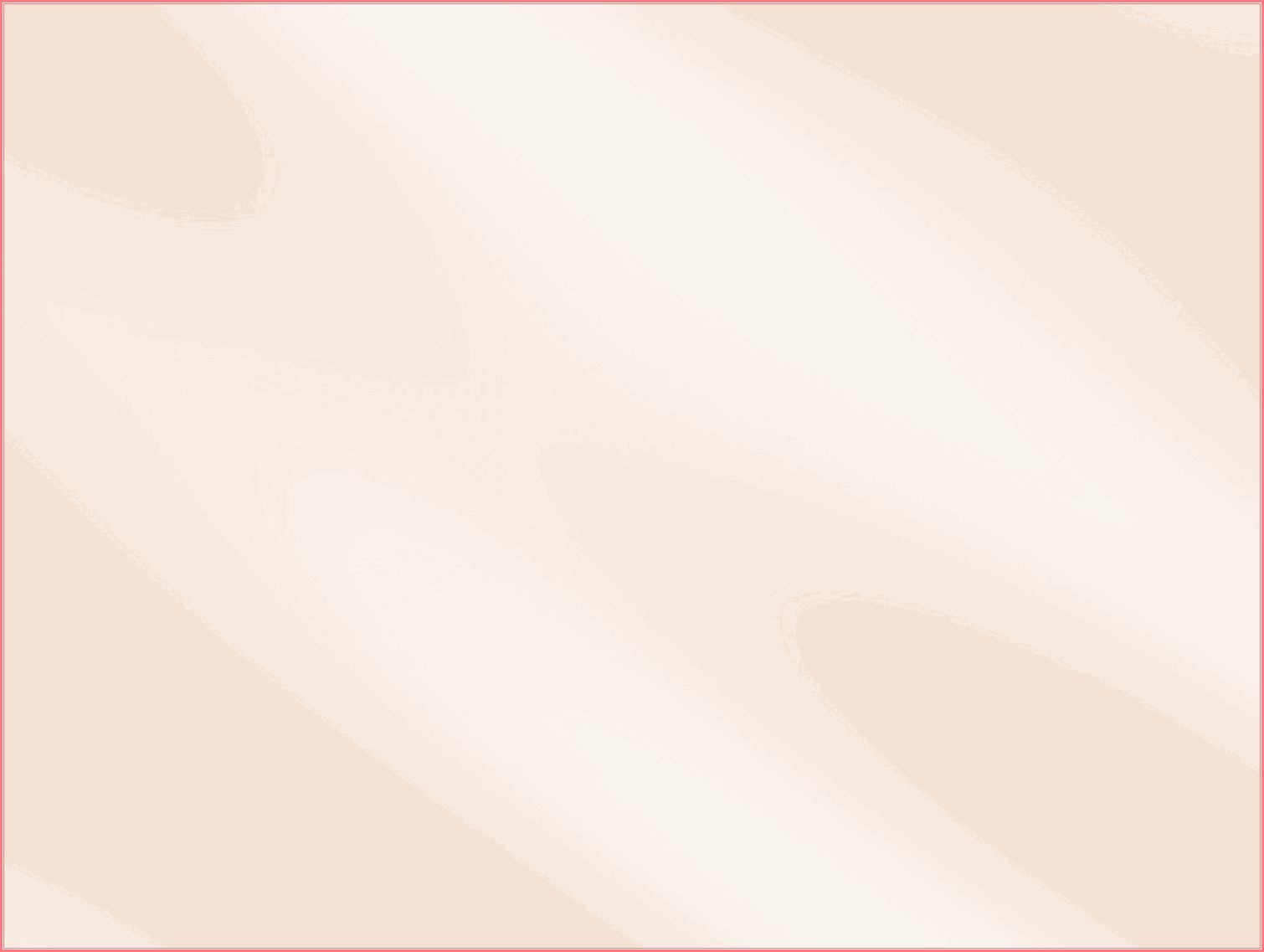 Поход 2022г
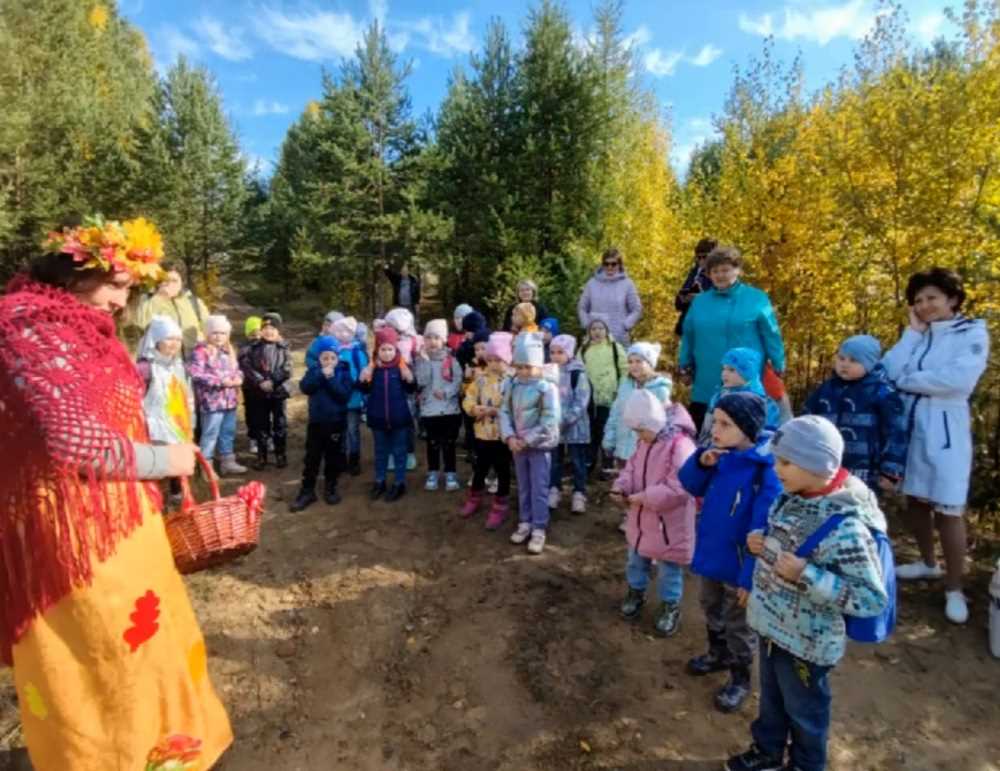 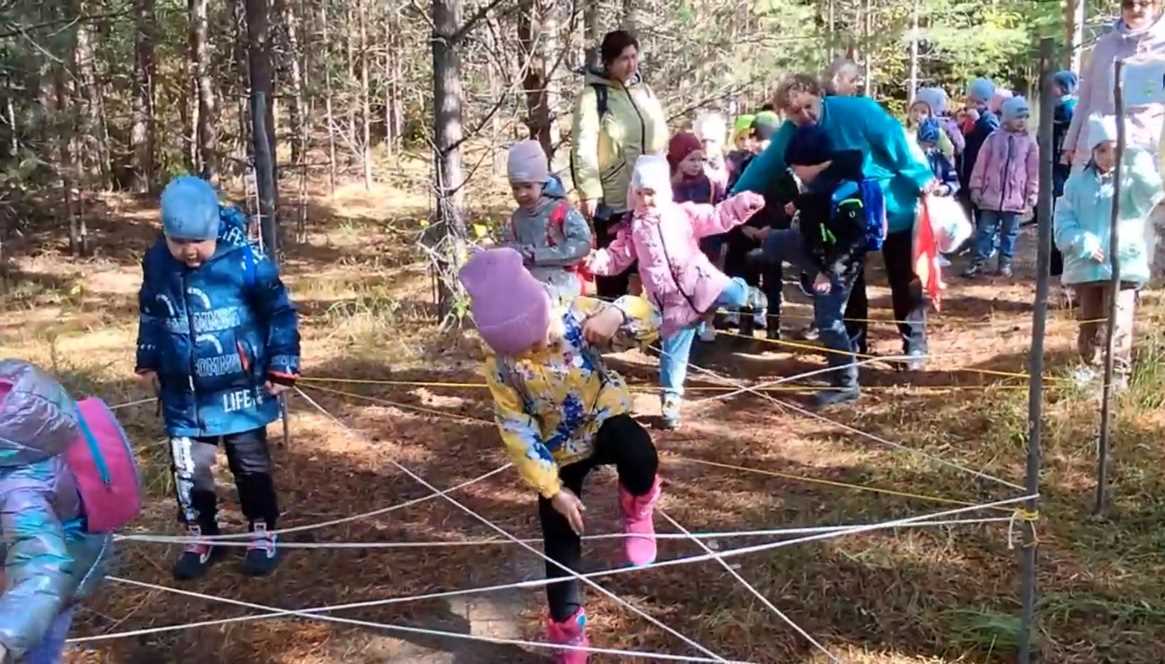 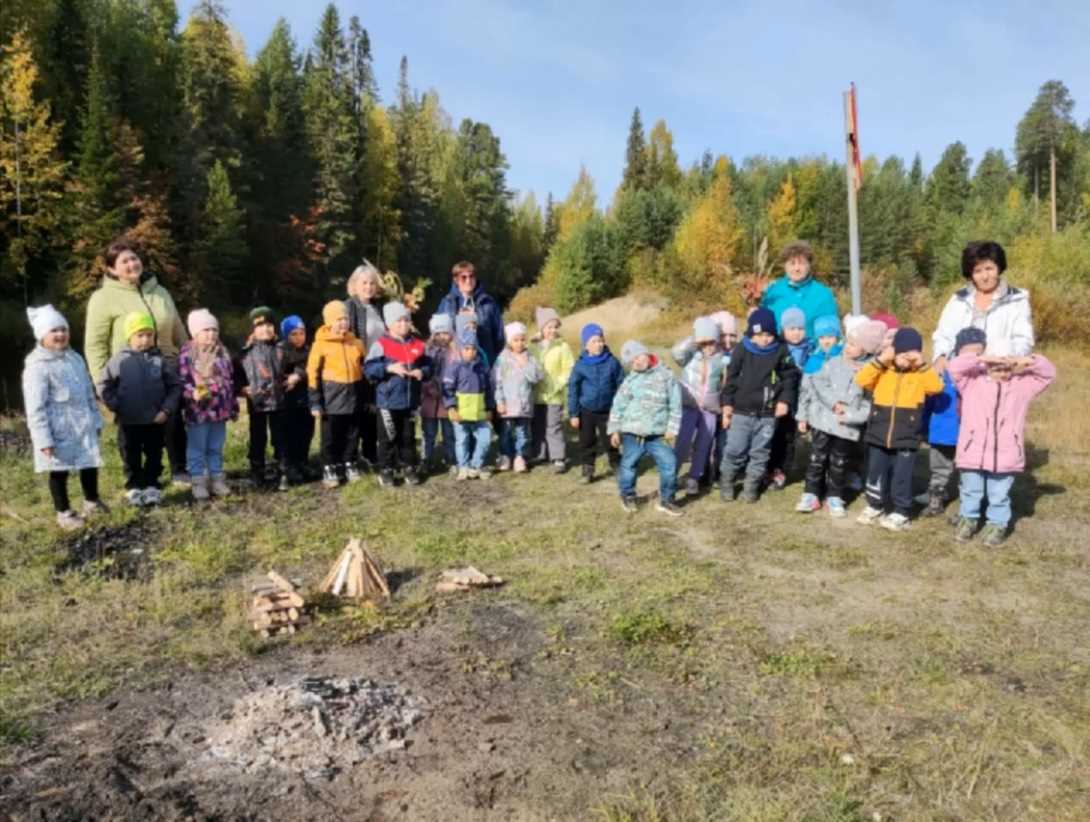 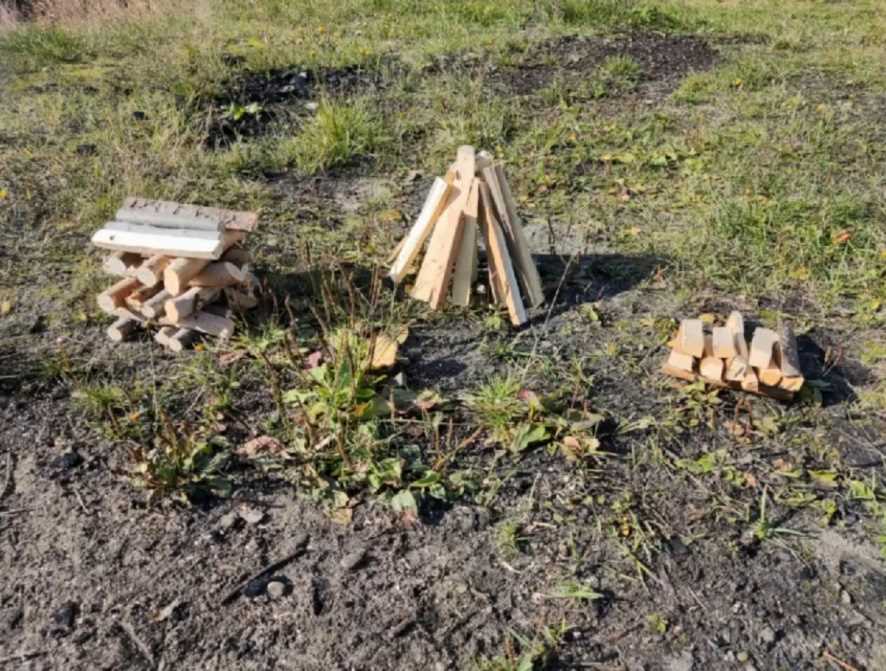 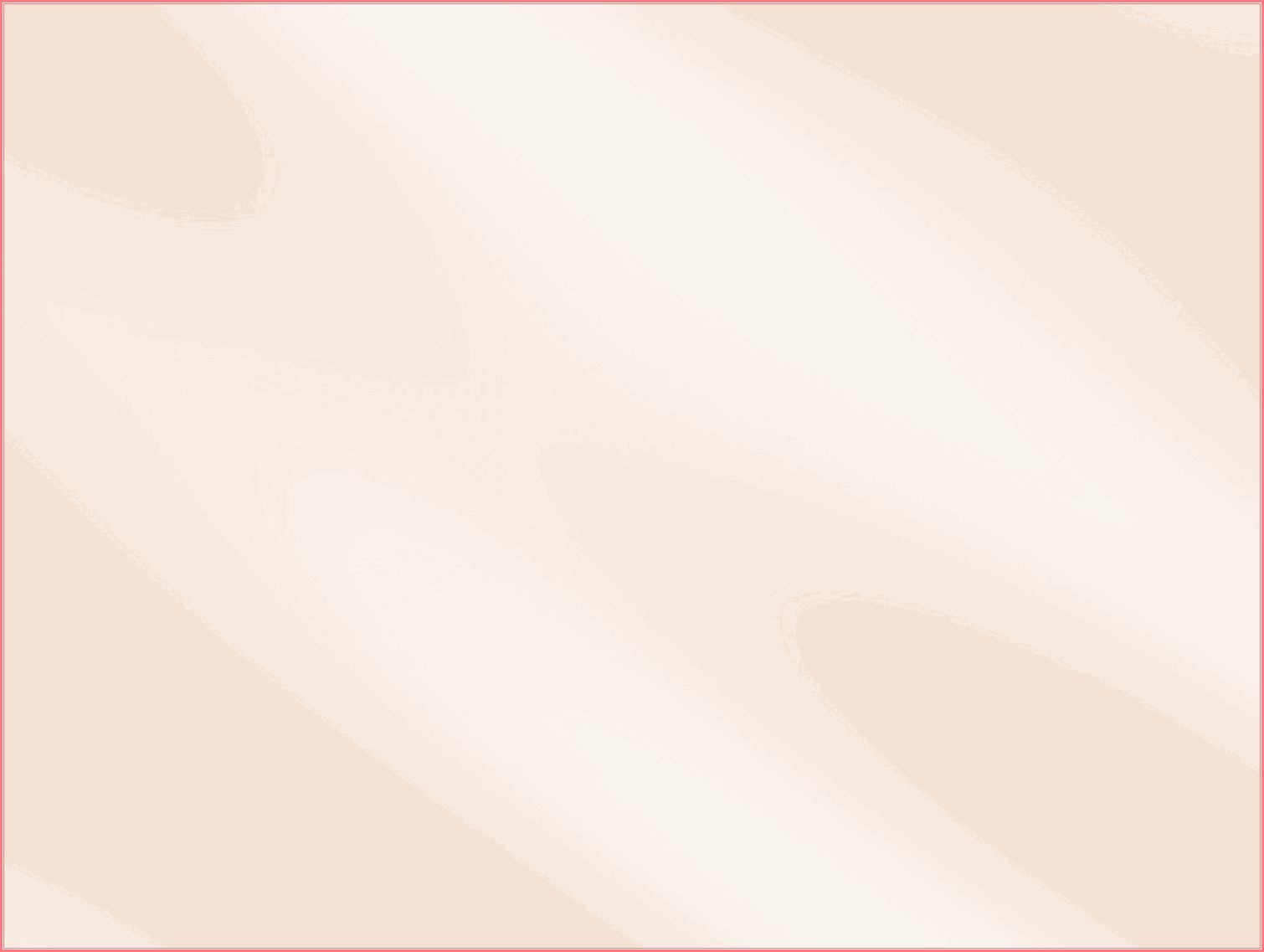 Поход 2022г
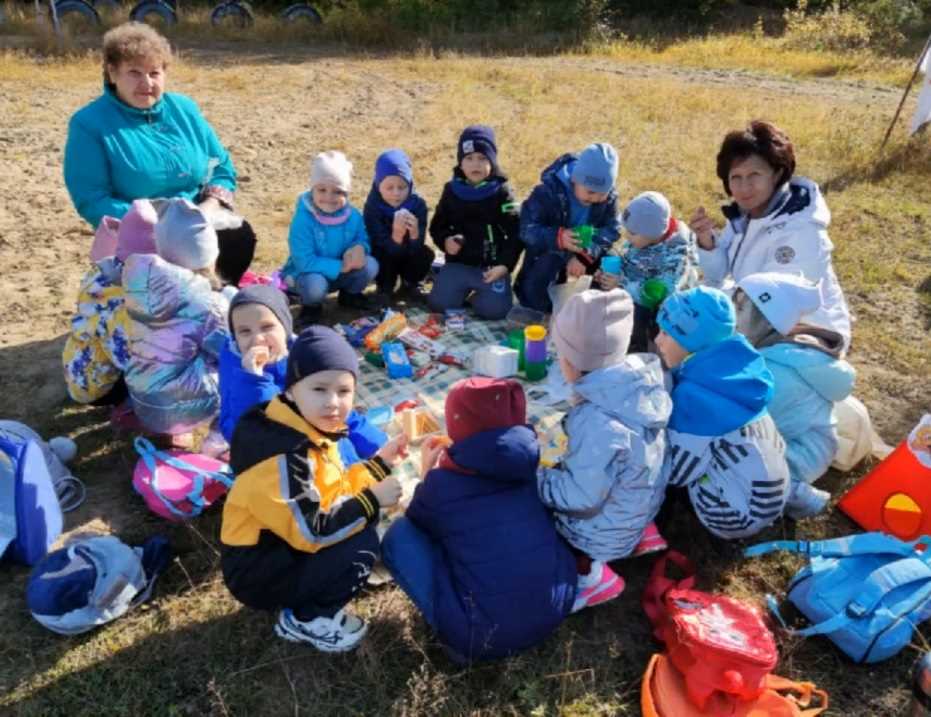 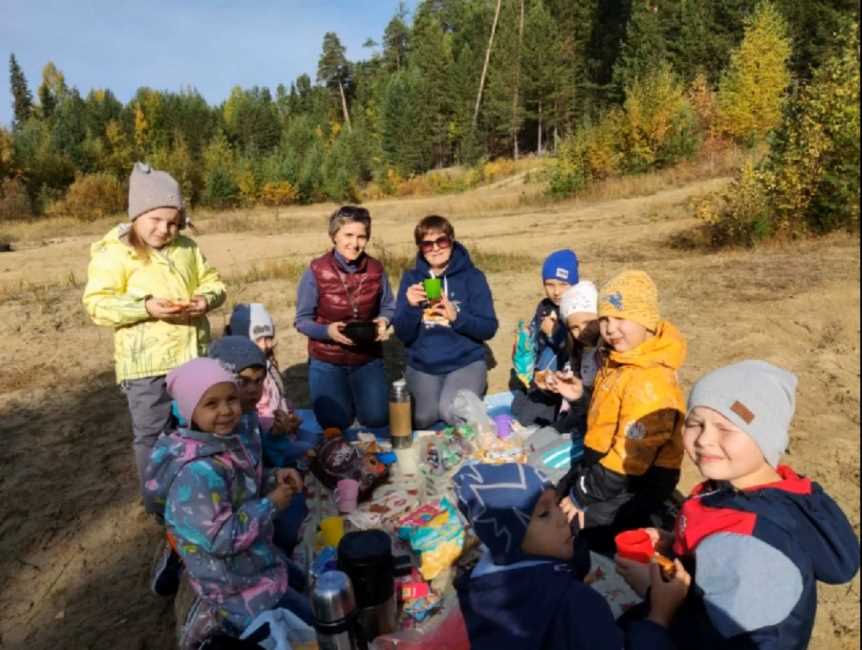 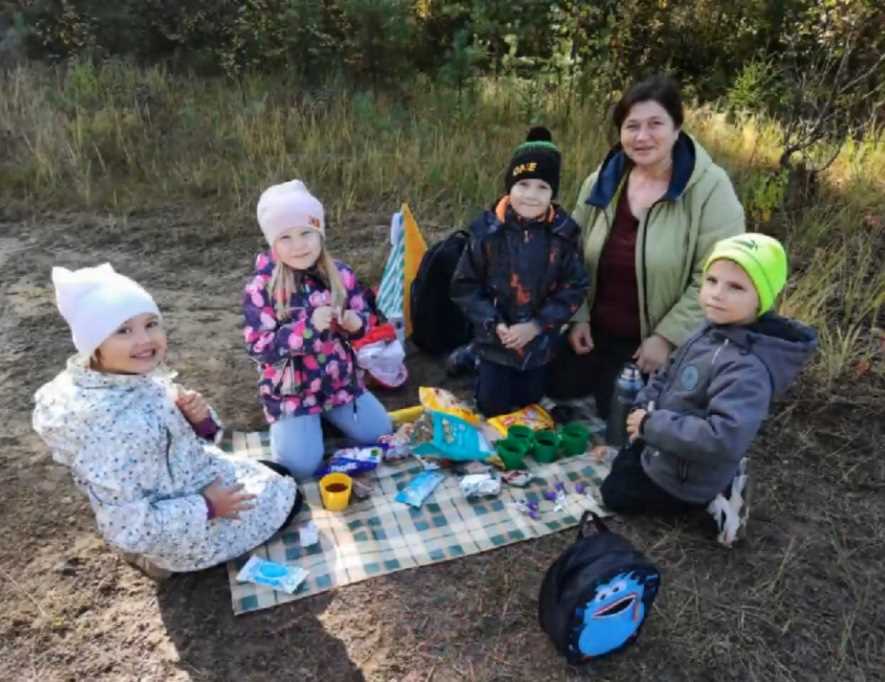 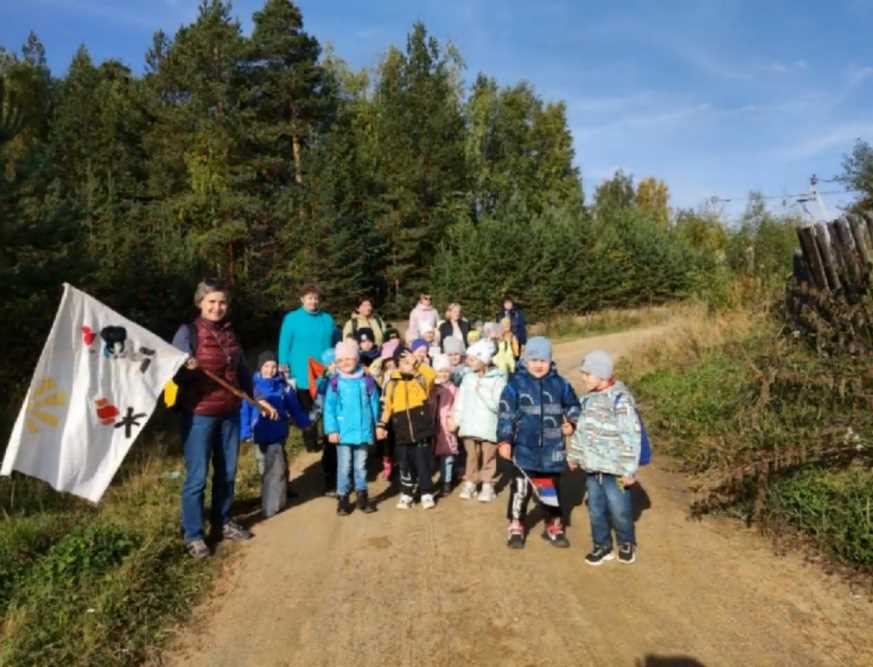 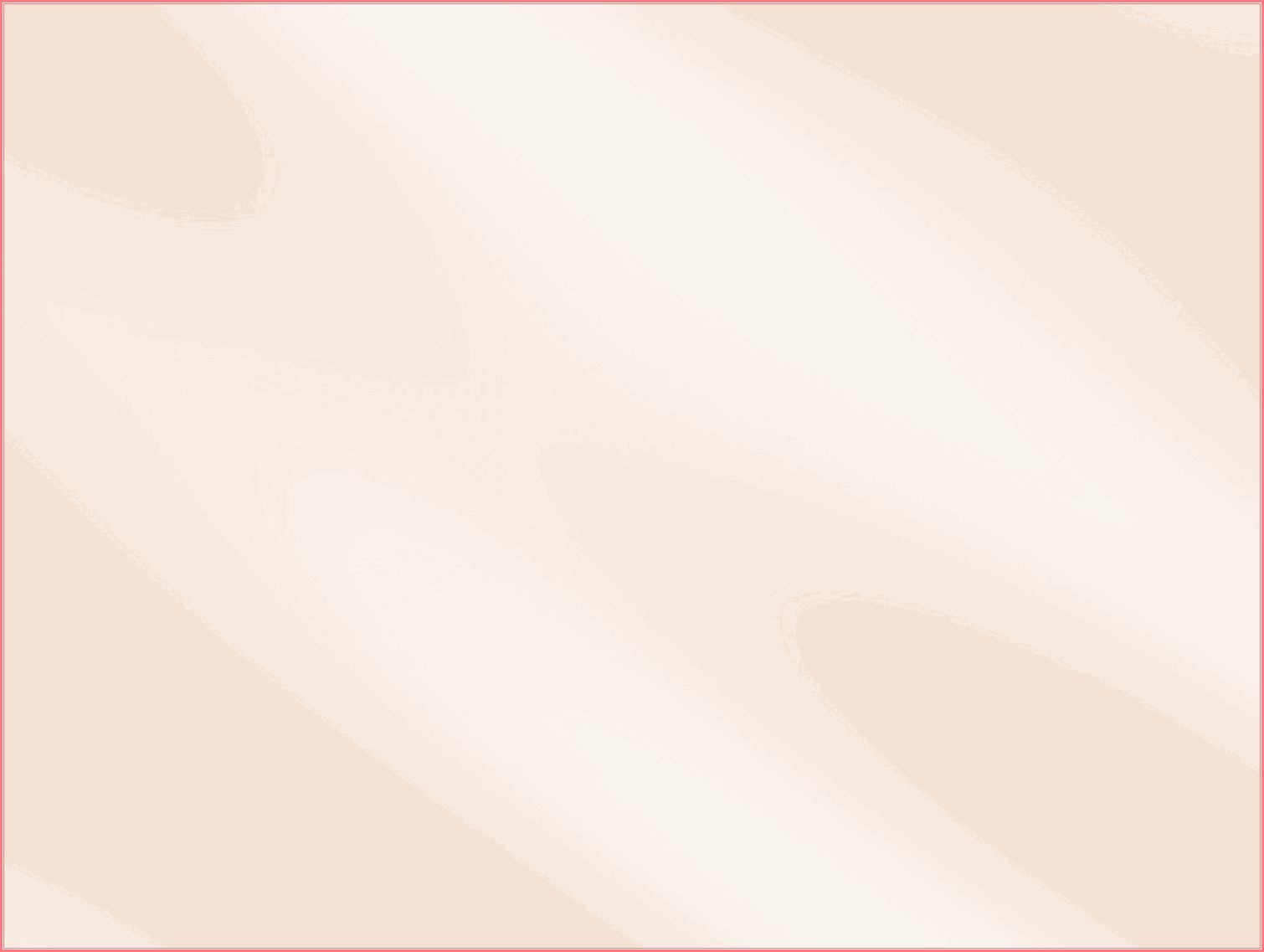 Поход 2022г
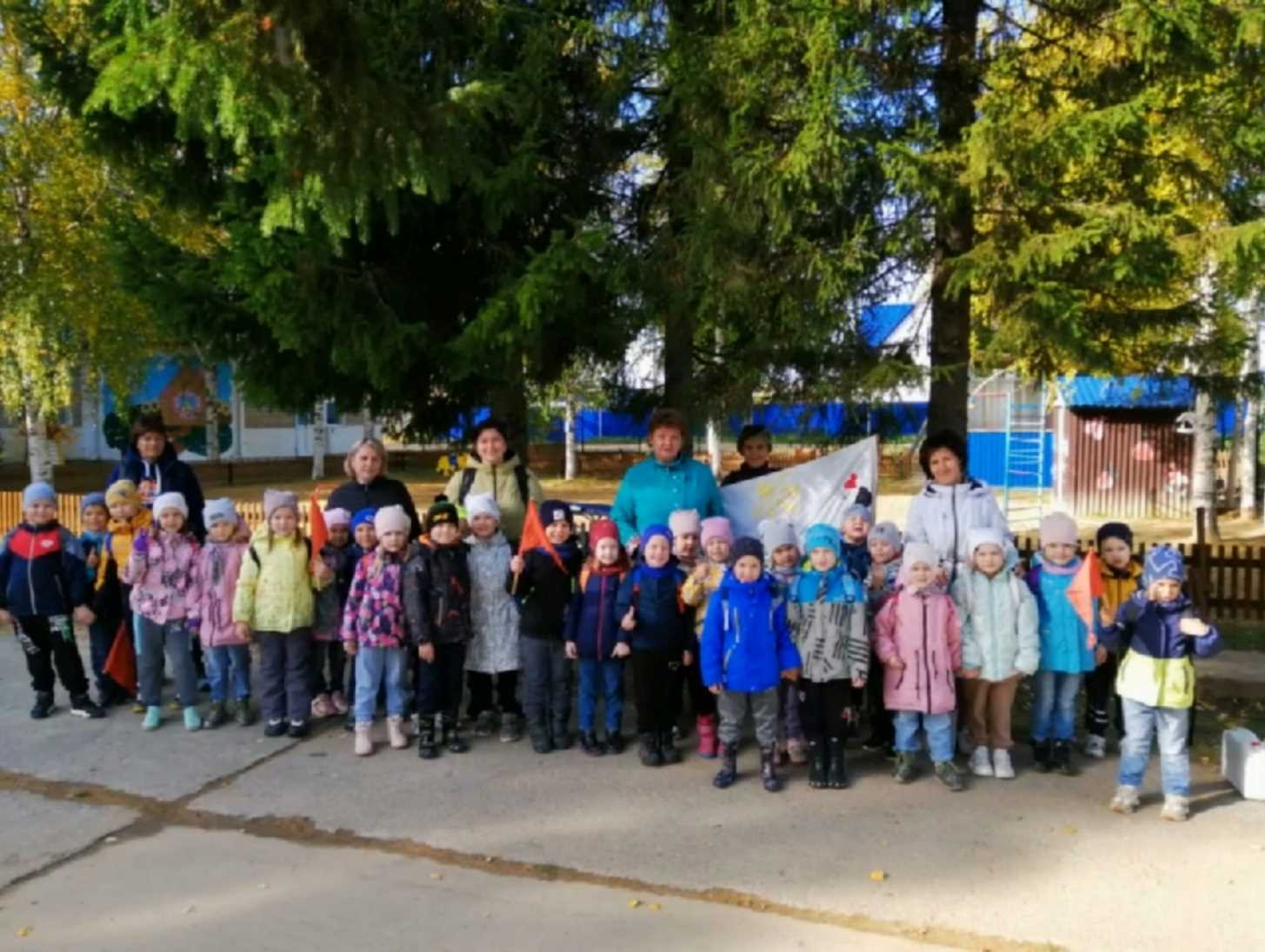 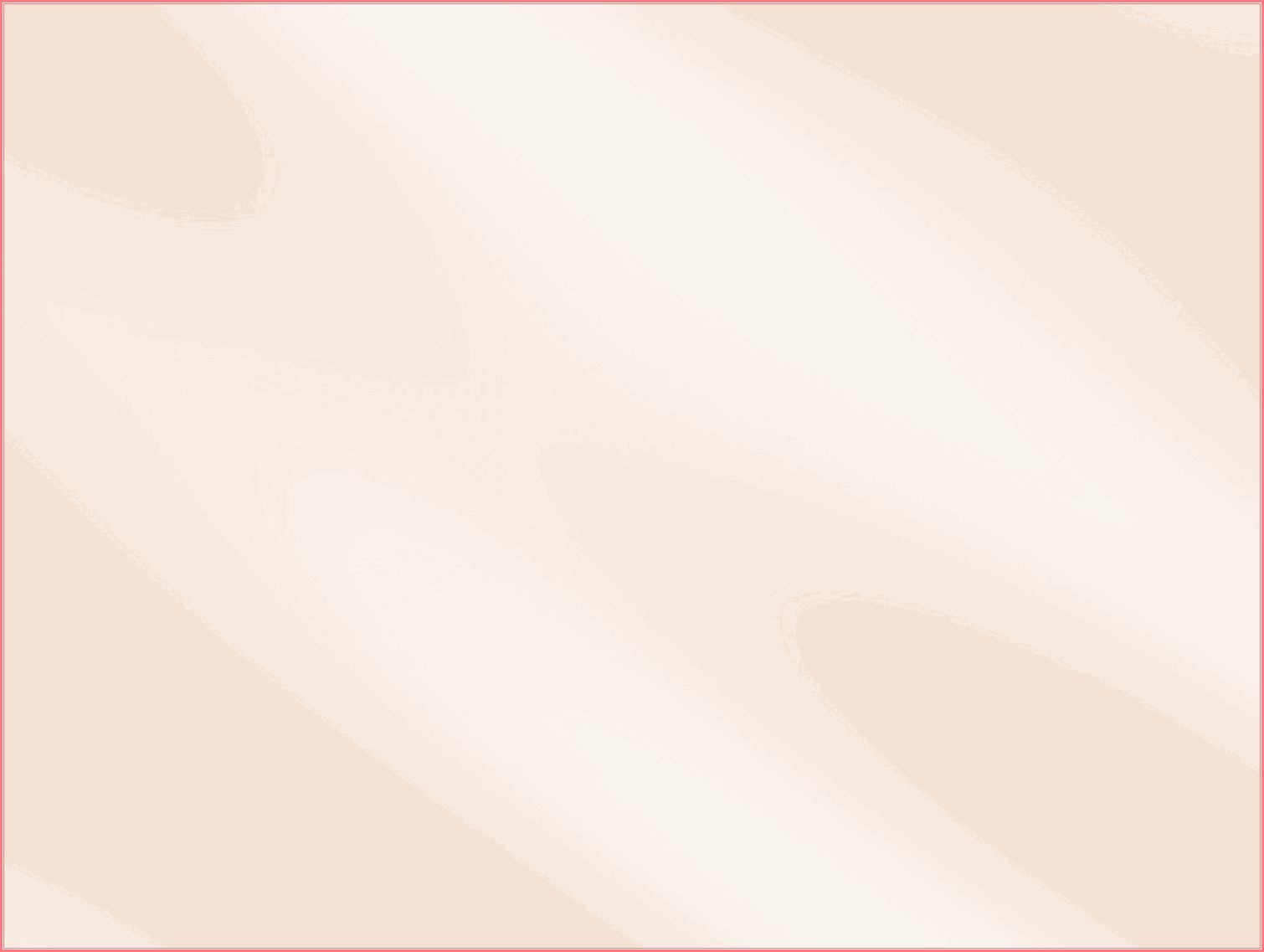 Поход 2023г
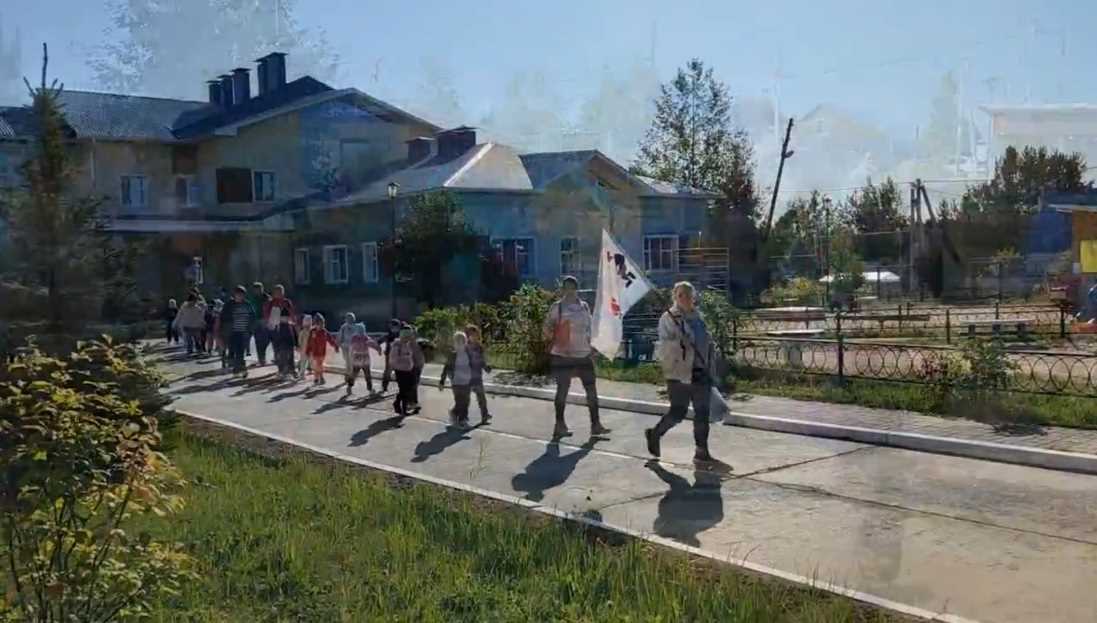 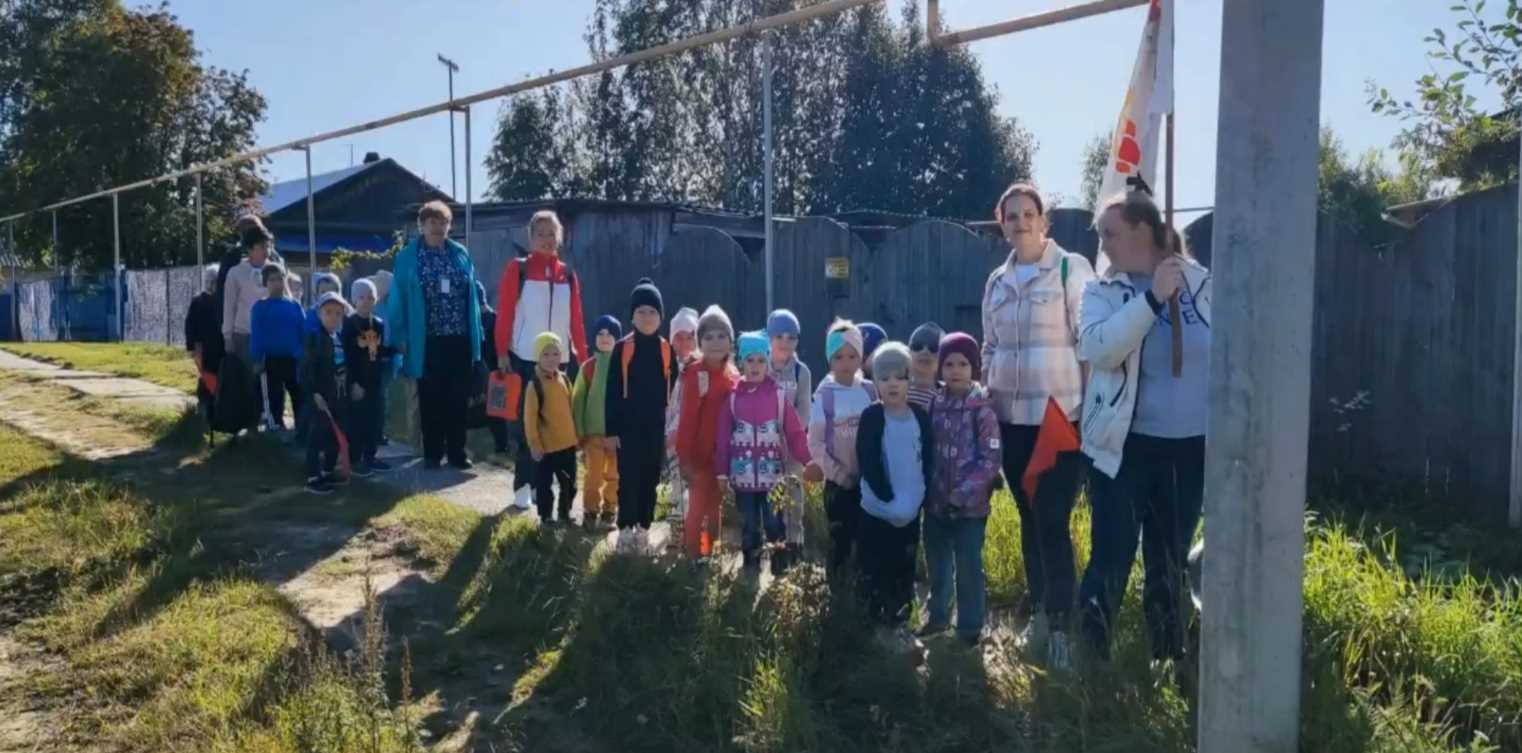 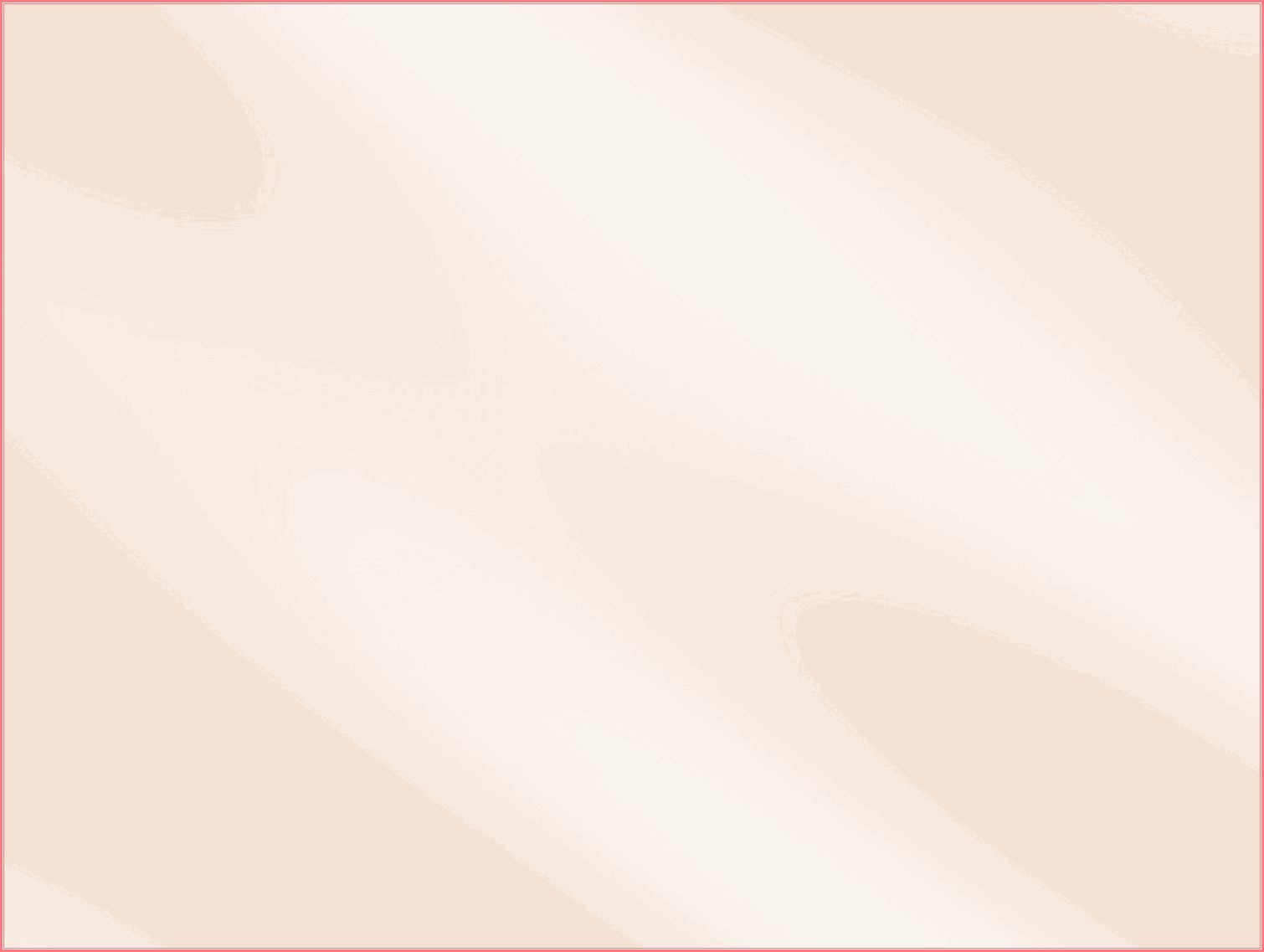 Поход 2023г
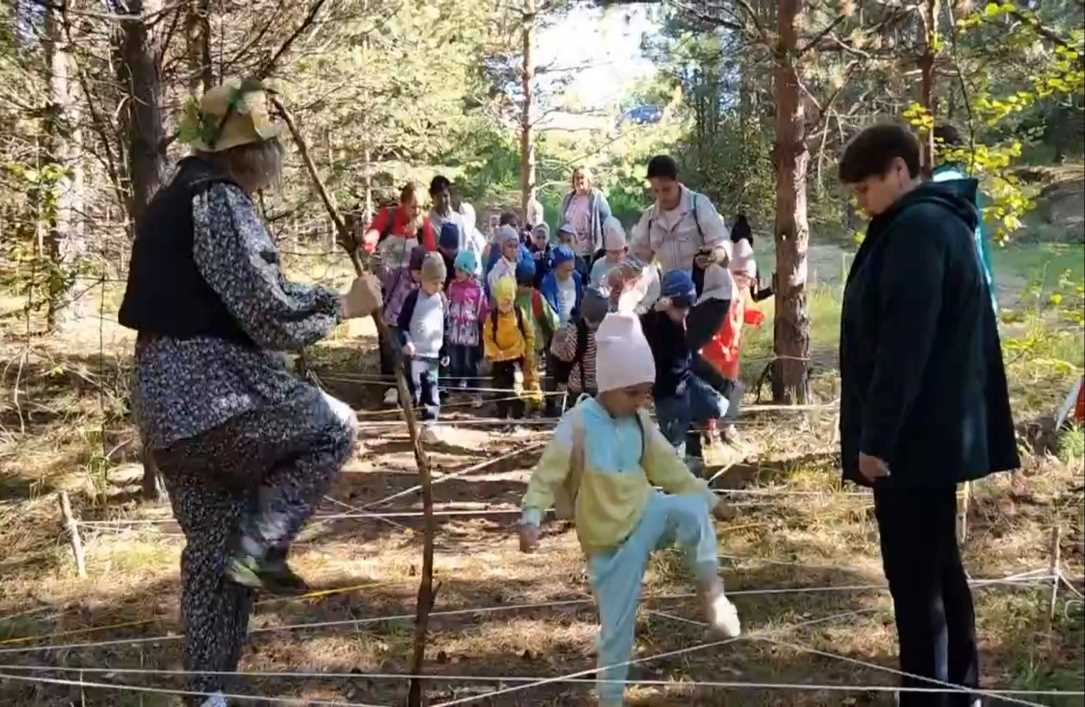 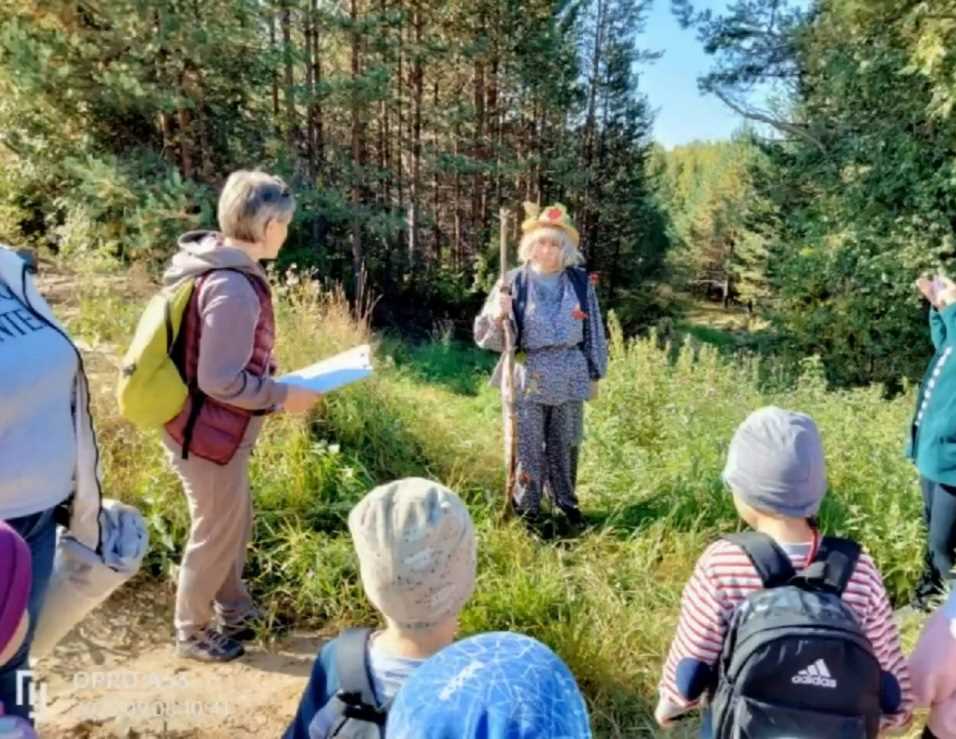 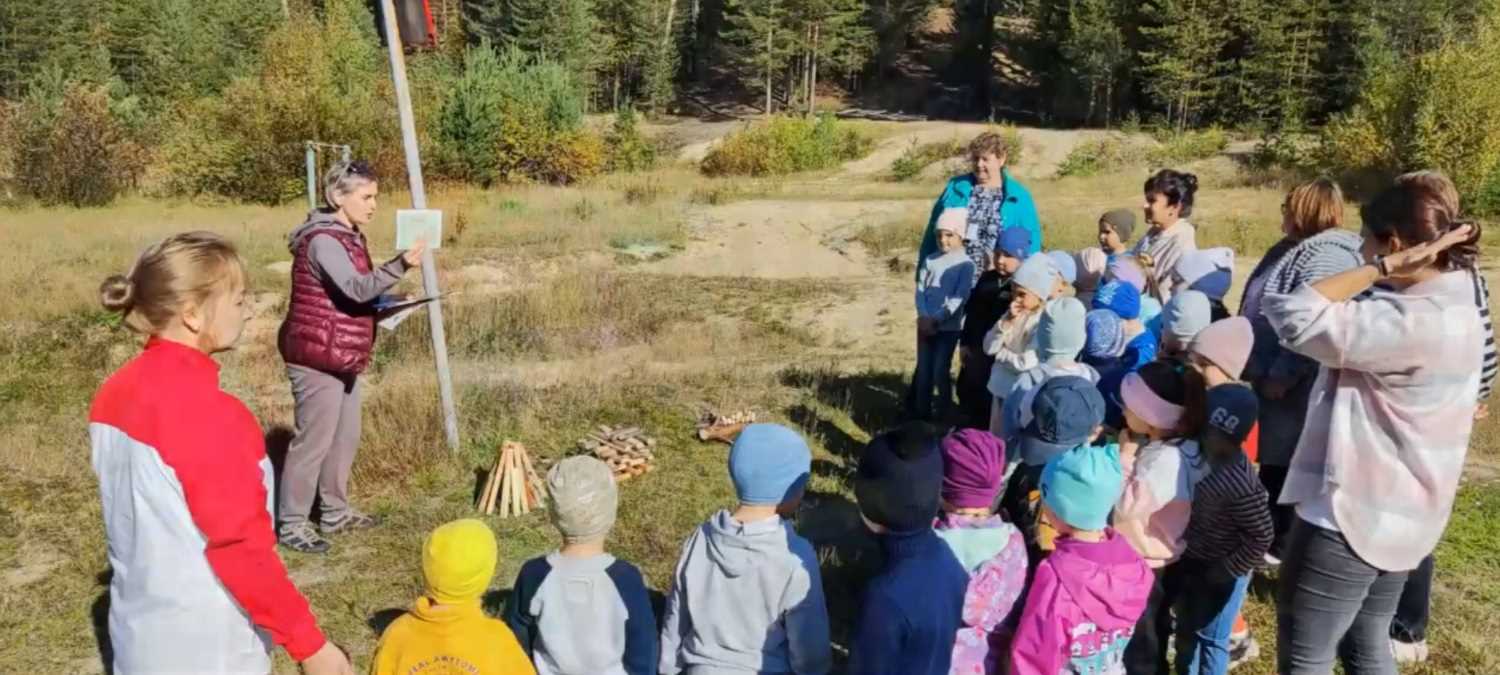 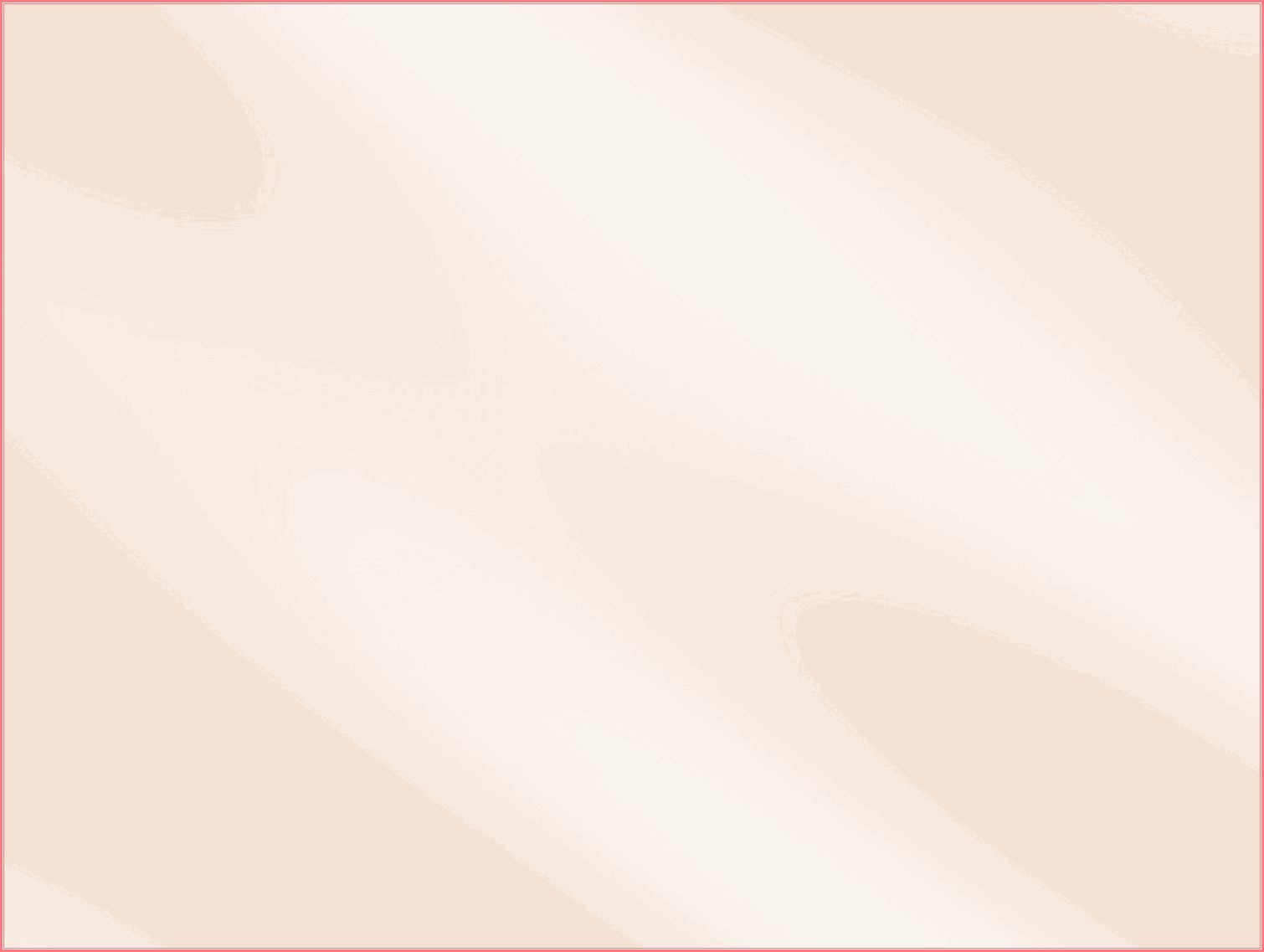 Поход 2023г
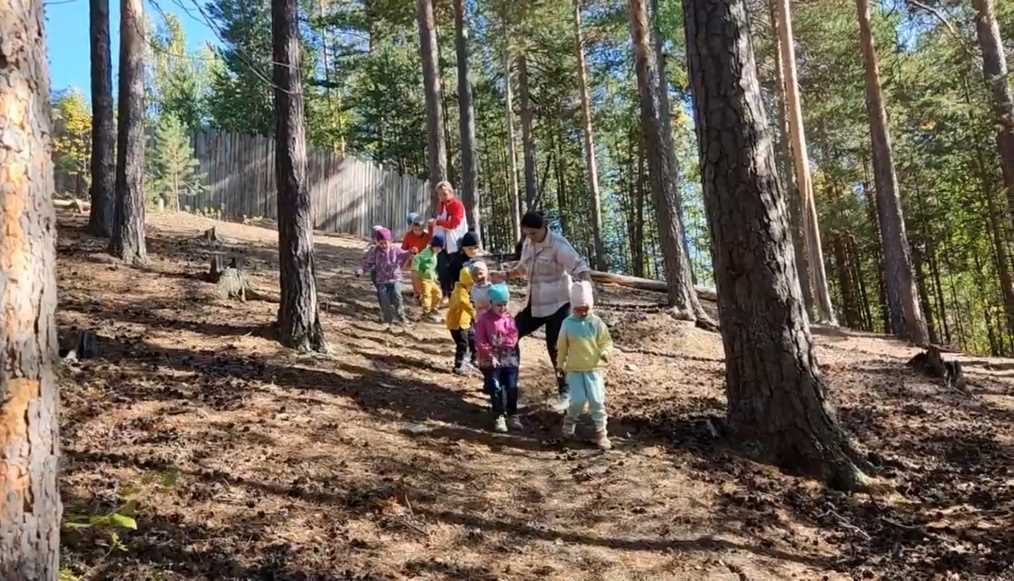 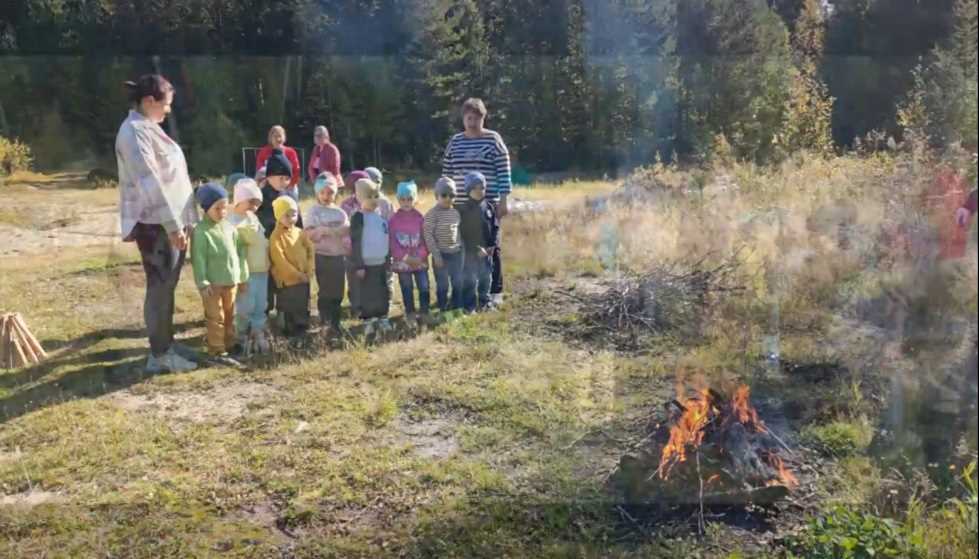 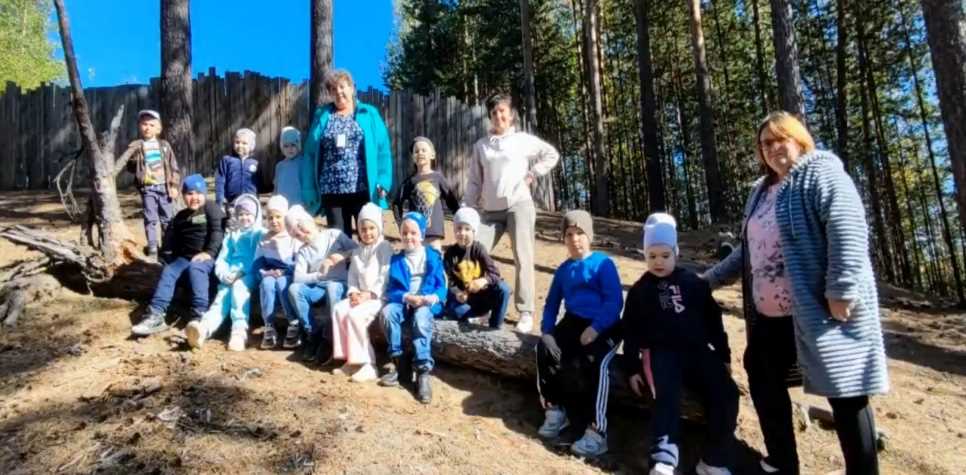 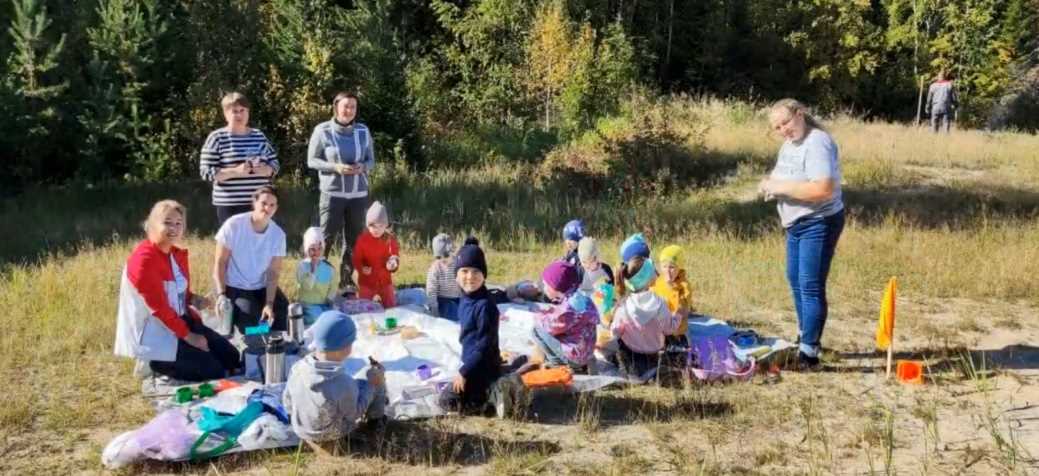